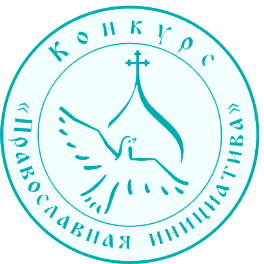 ГКУК «Белгородская государственная специальная библиотека для слепых им. В.Я. Ерошенко»
0+
Мы 
говорим 
по-русски!
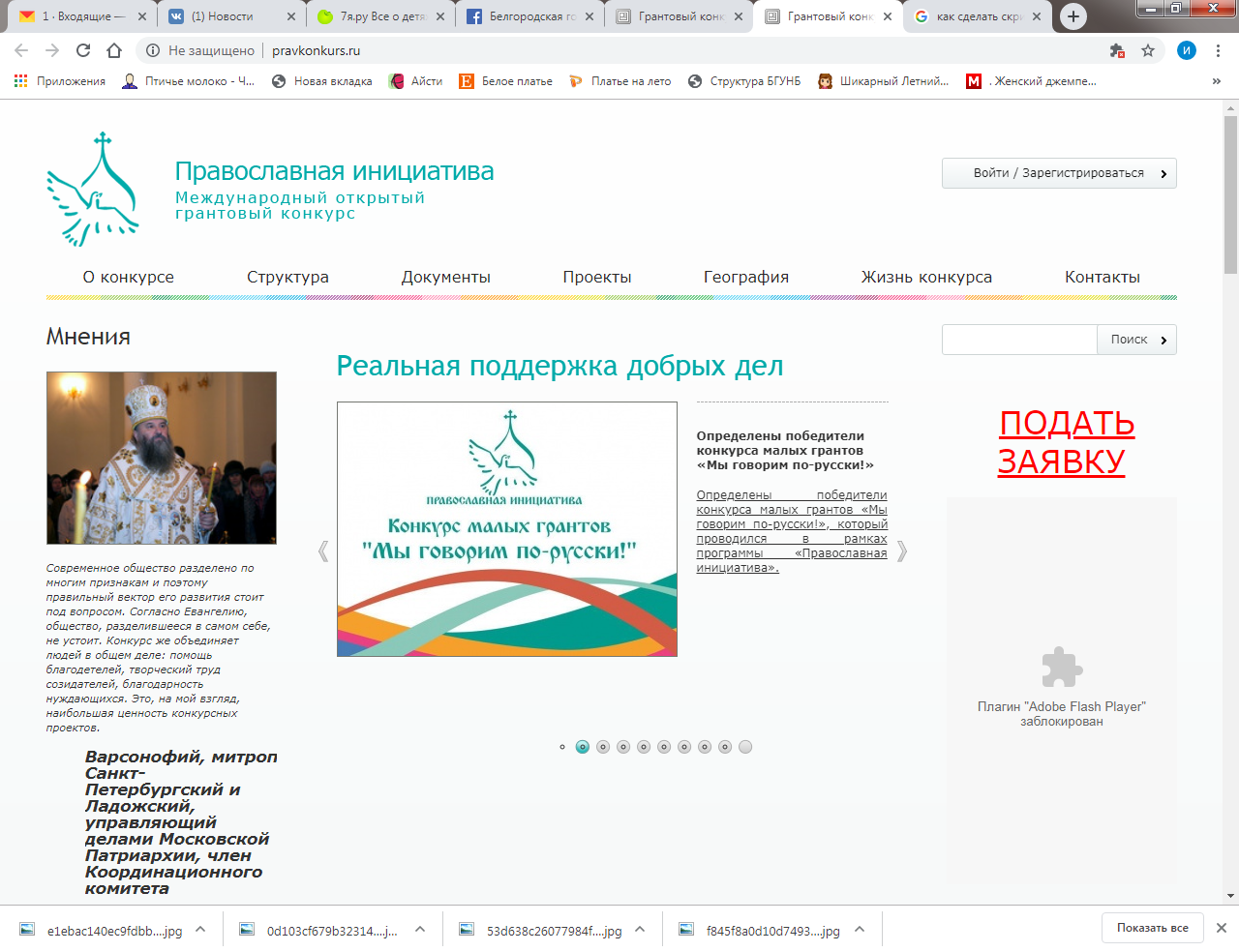 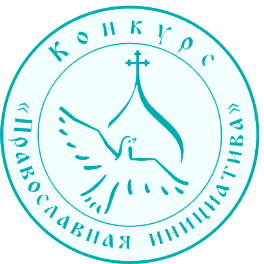 23 мая 
Конкурс чтецов  
«И только Слово выше Света»
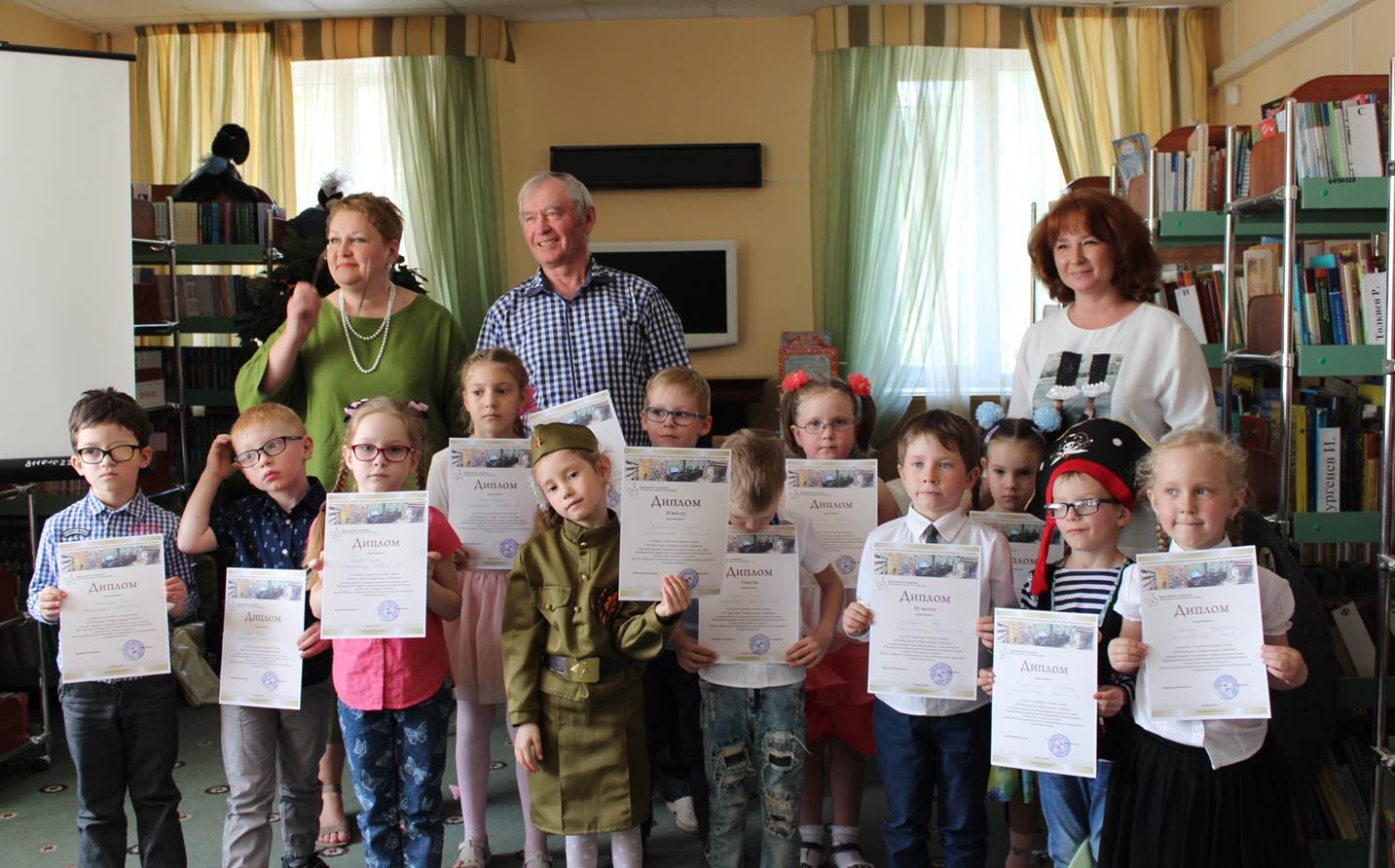 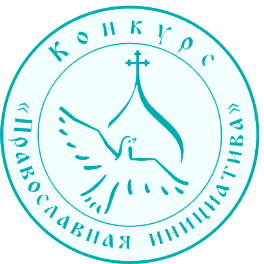 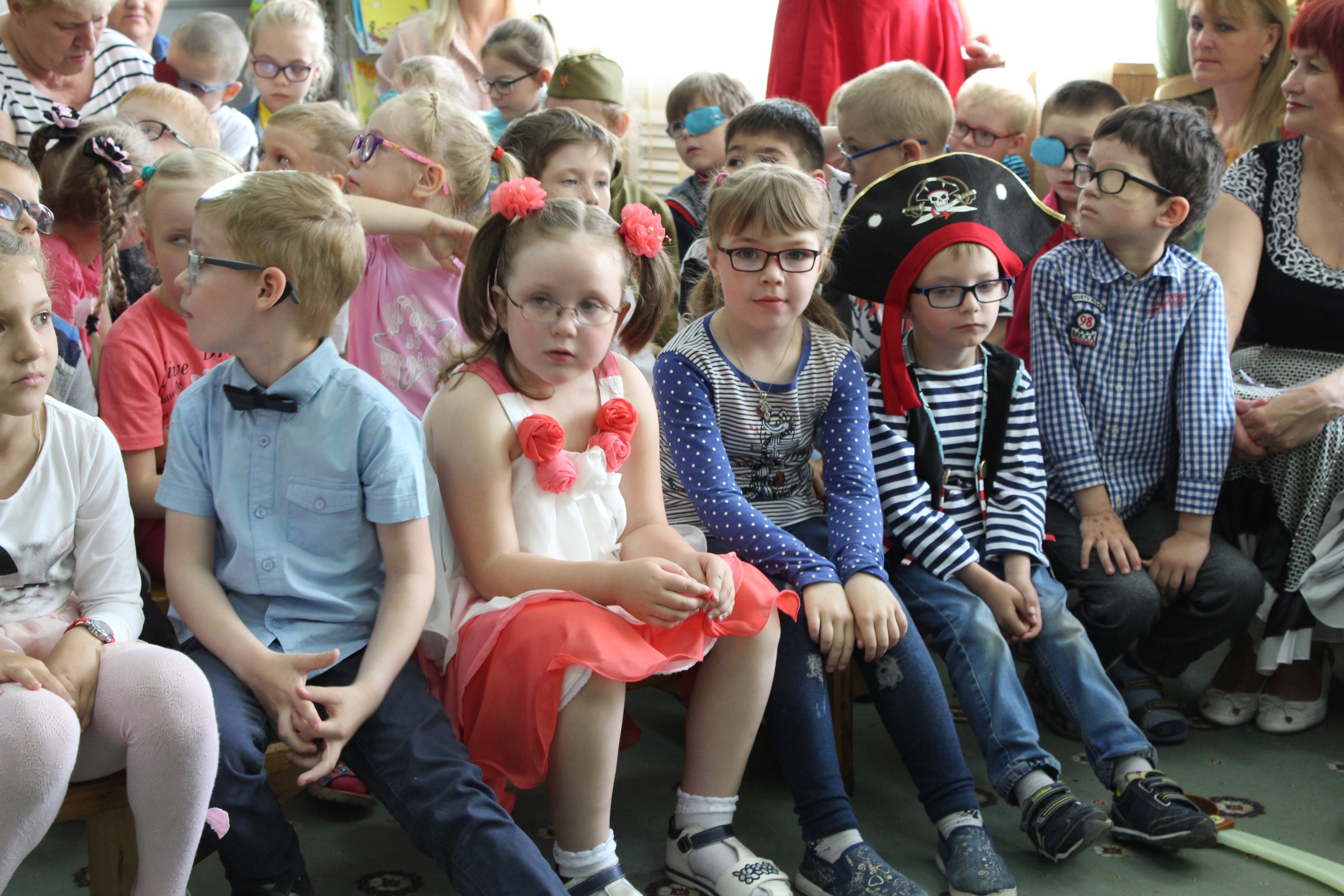 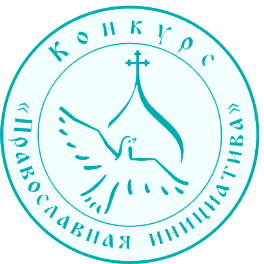 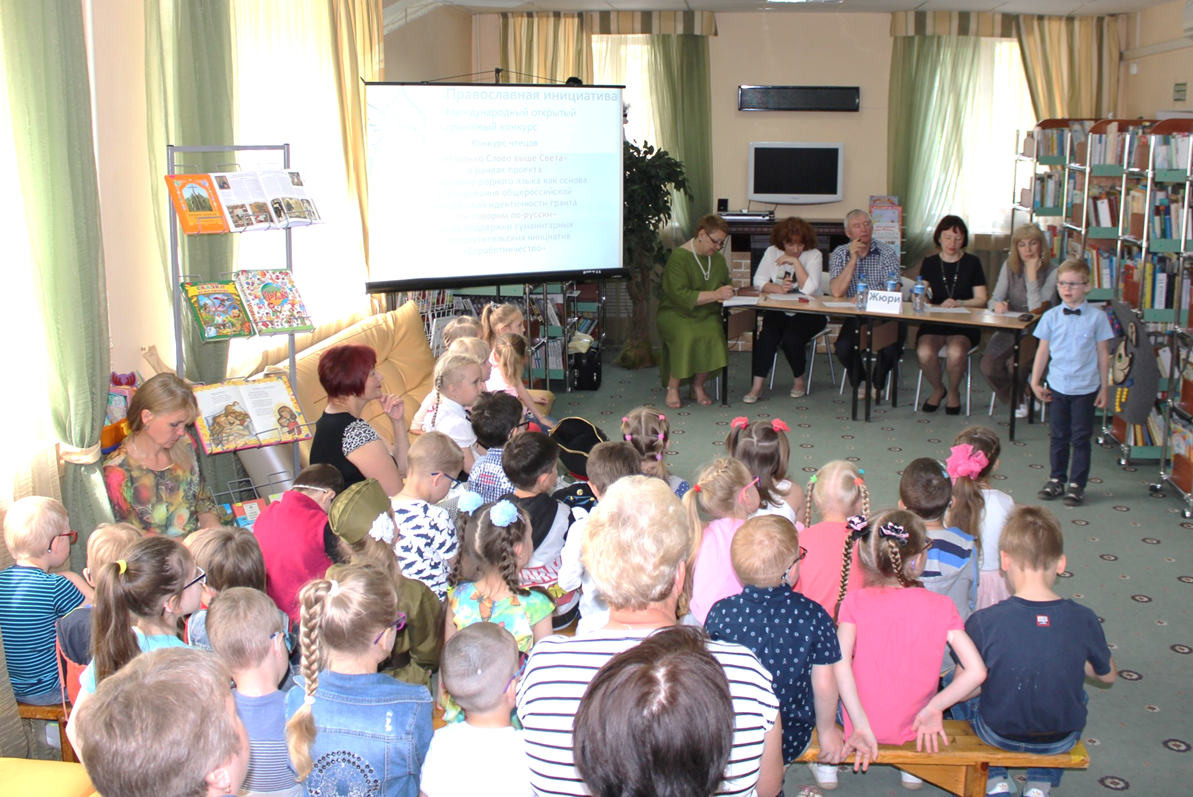 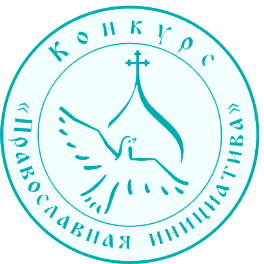 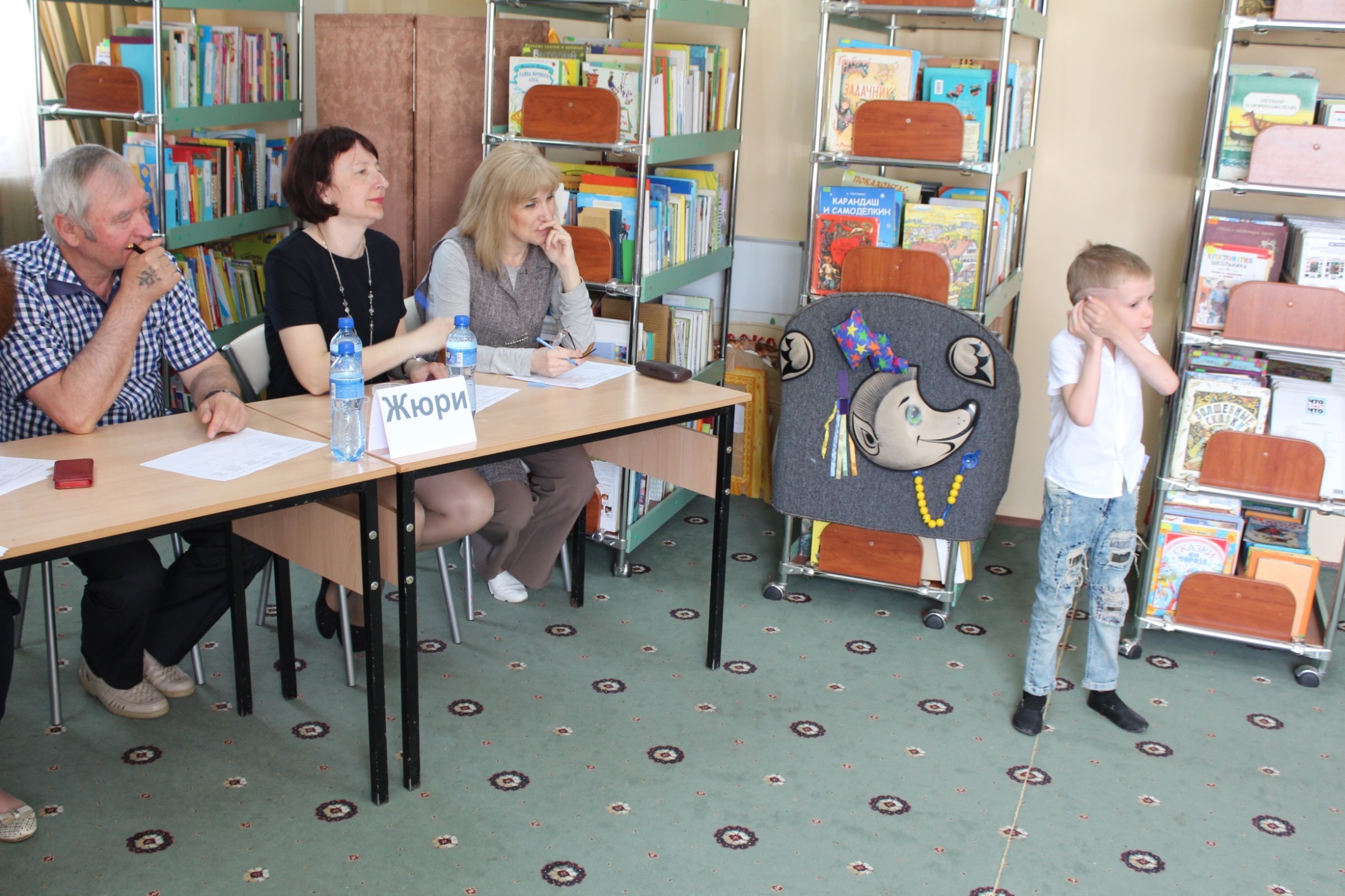 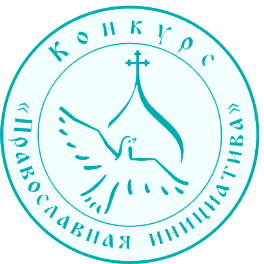 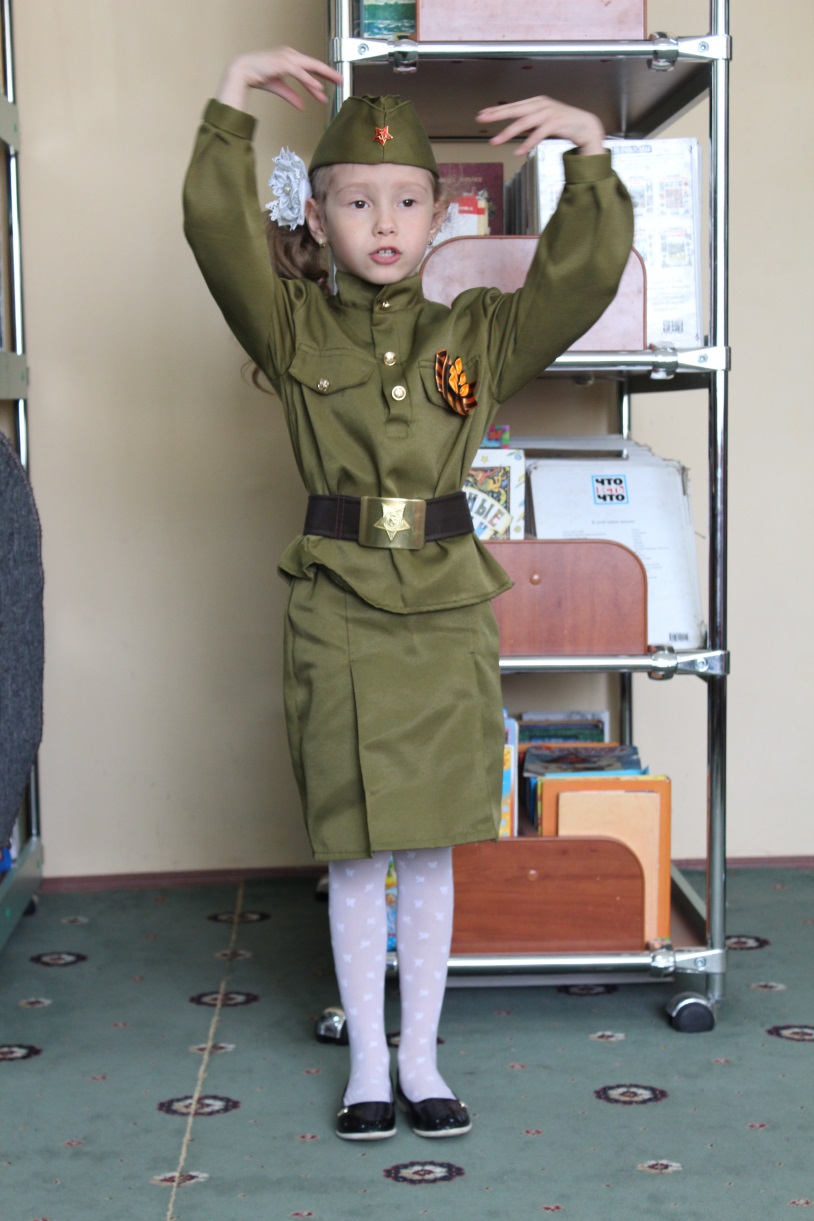 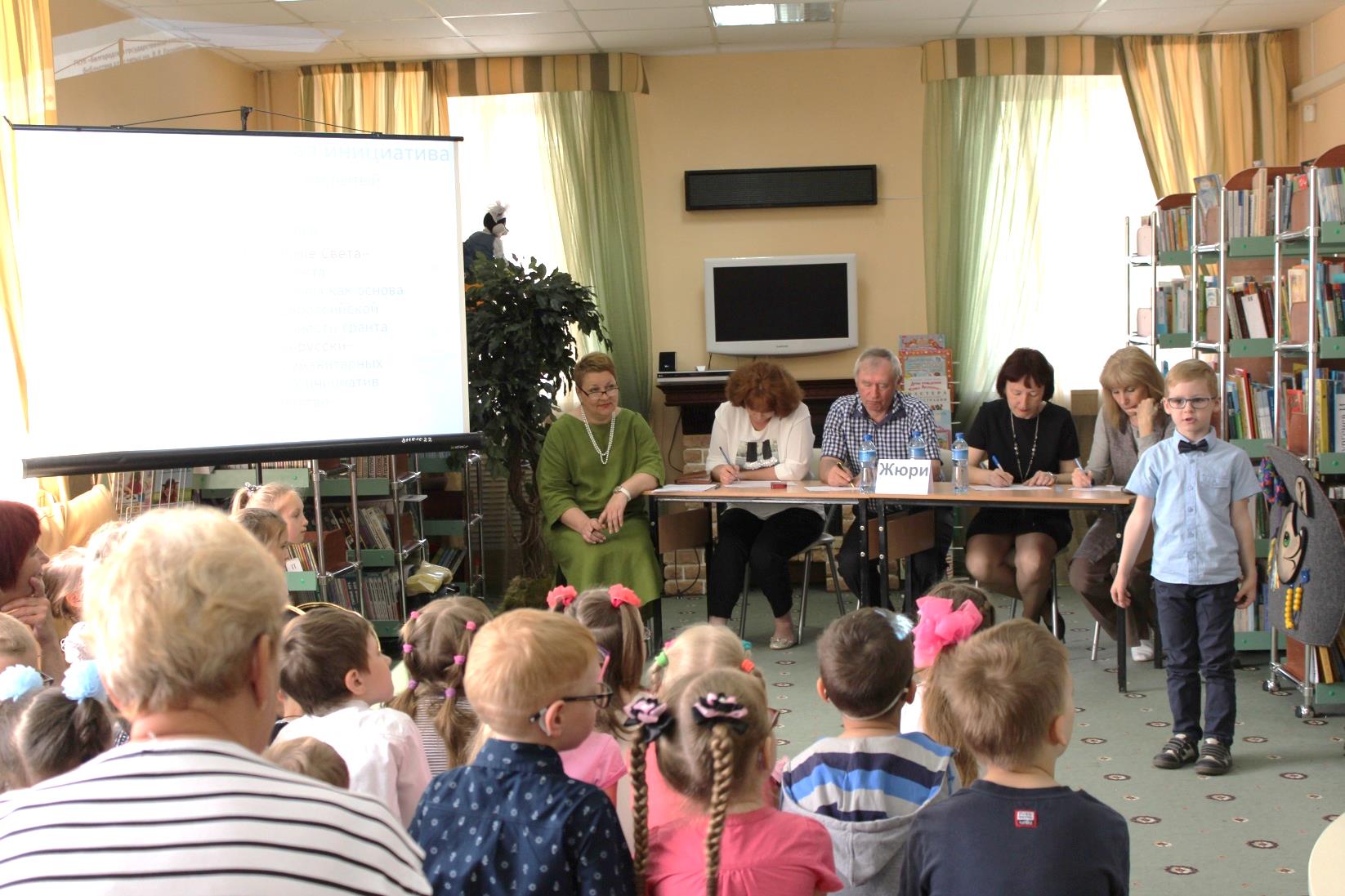 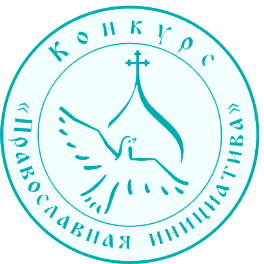 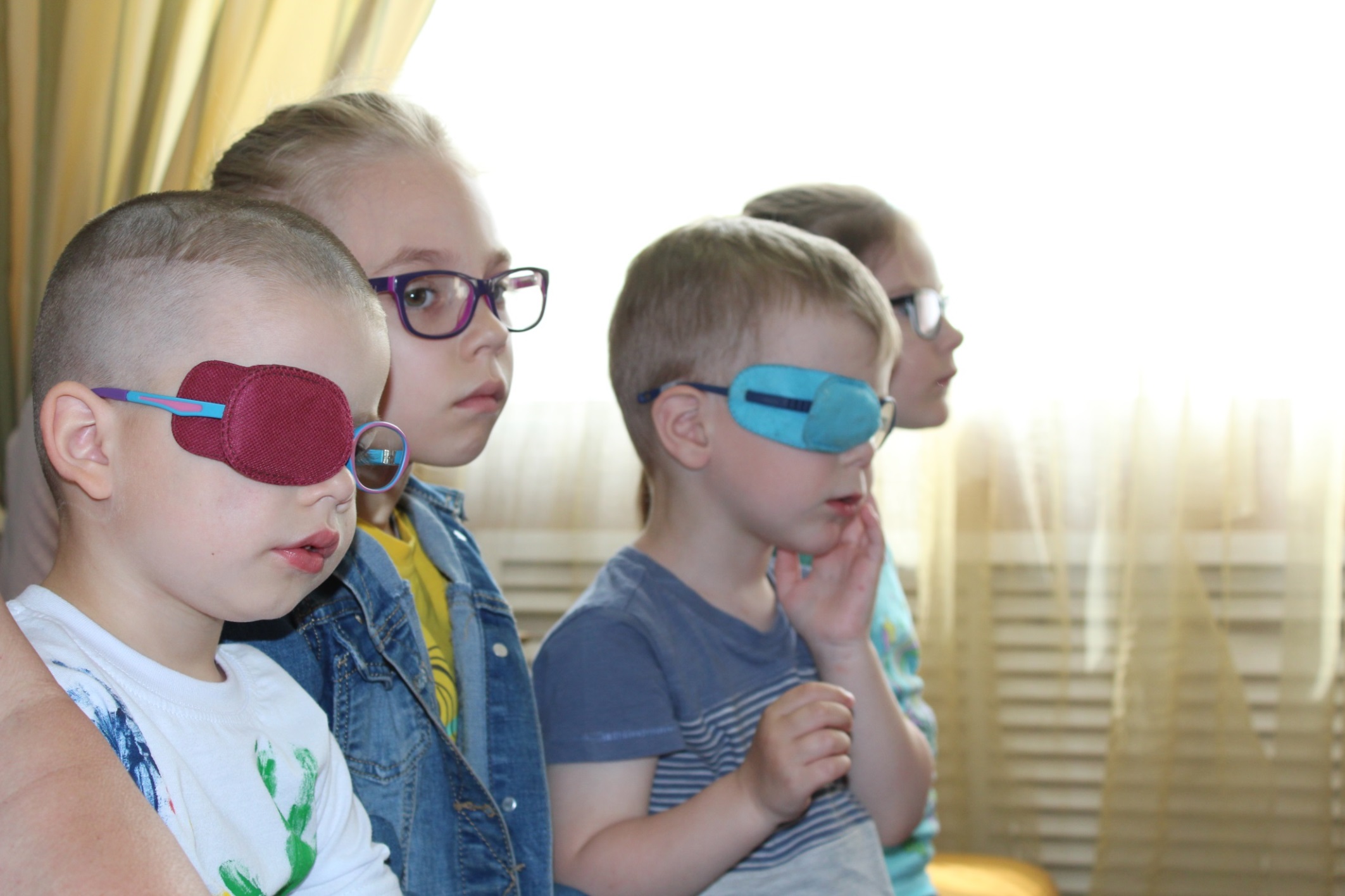 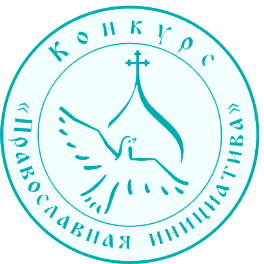 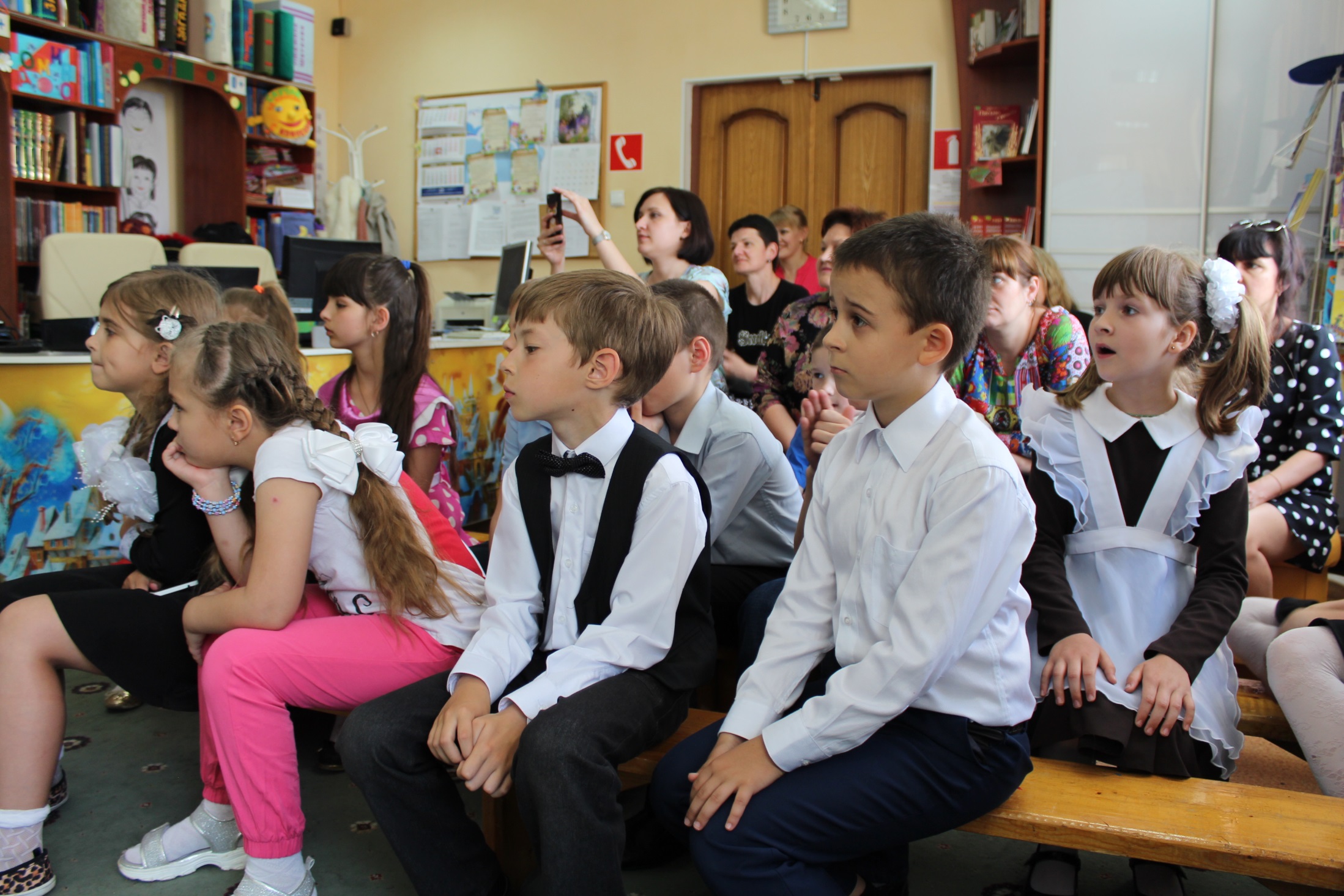 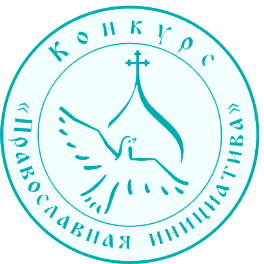 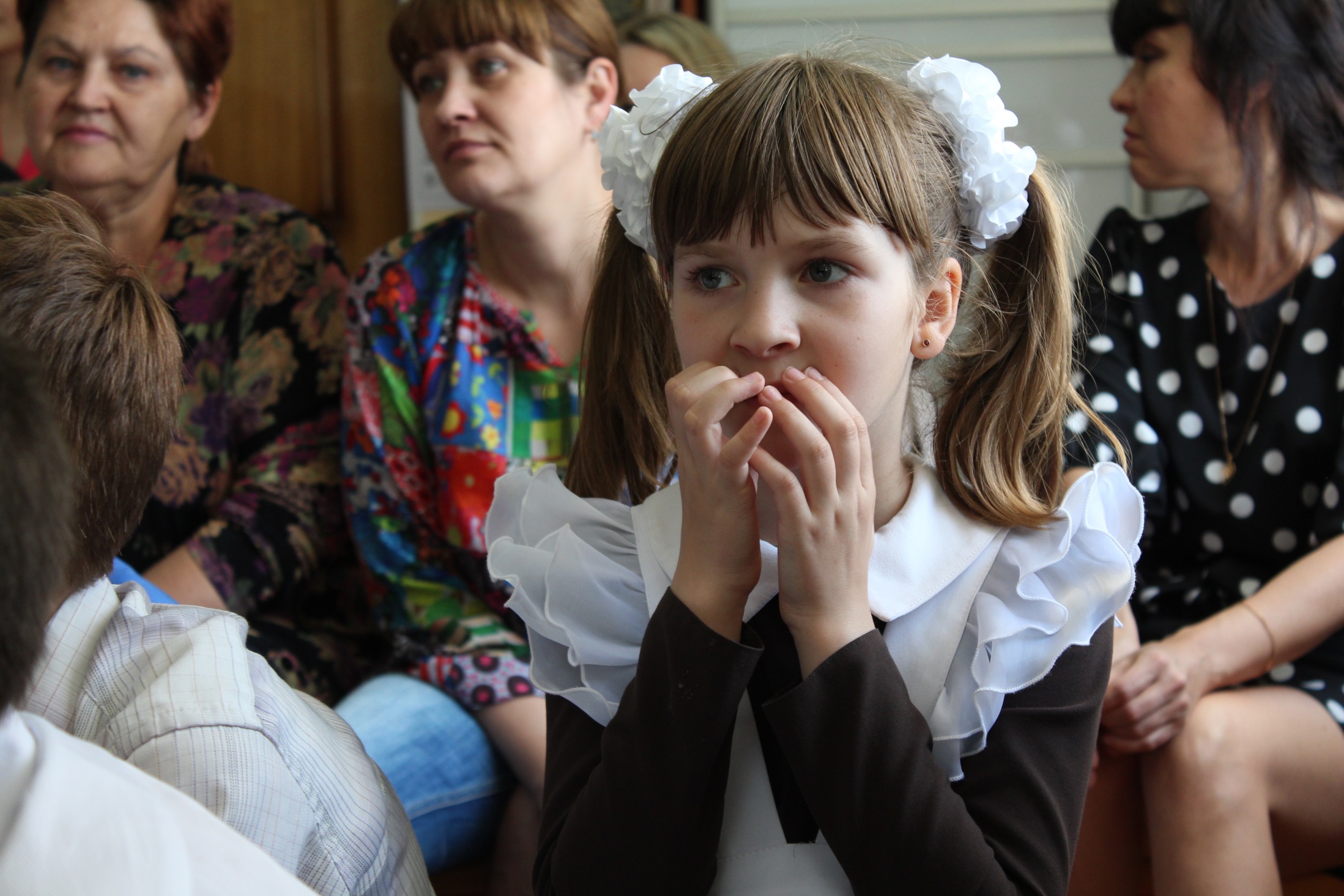 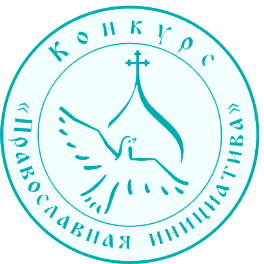 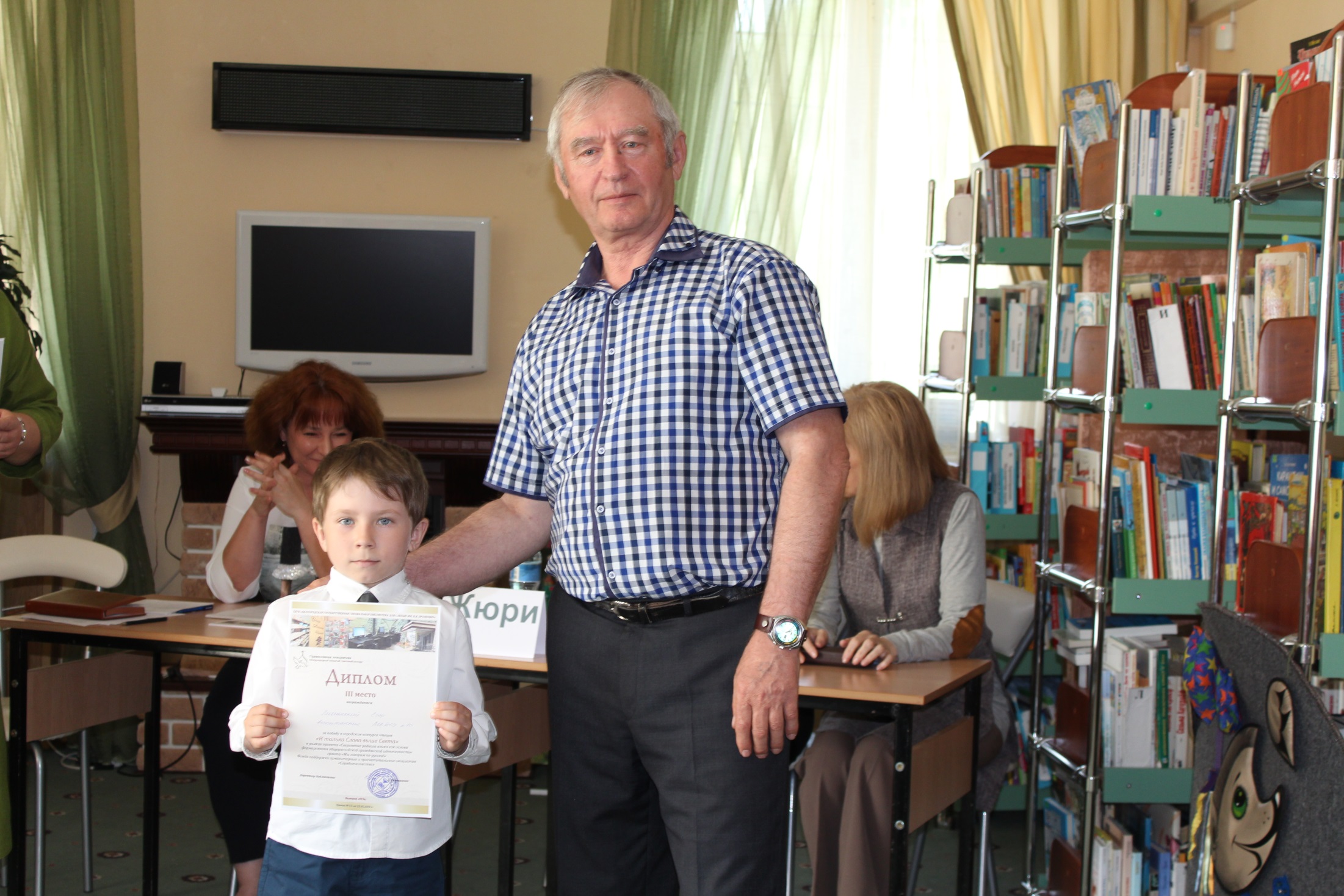 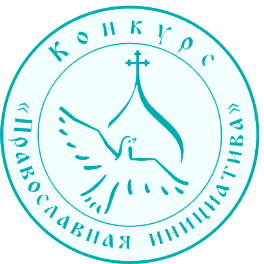 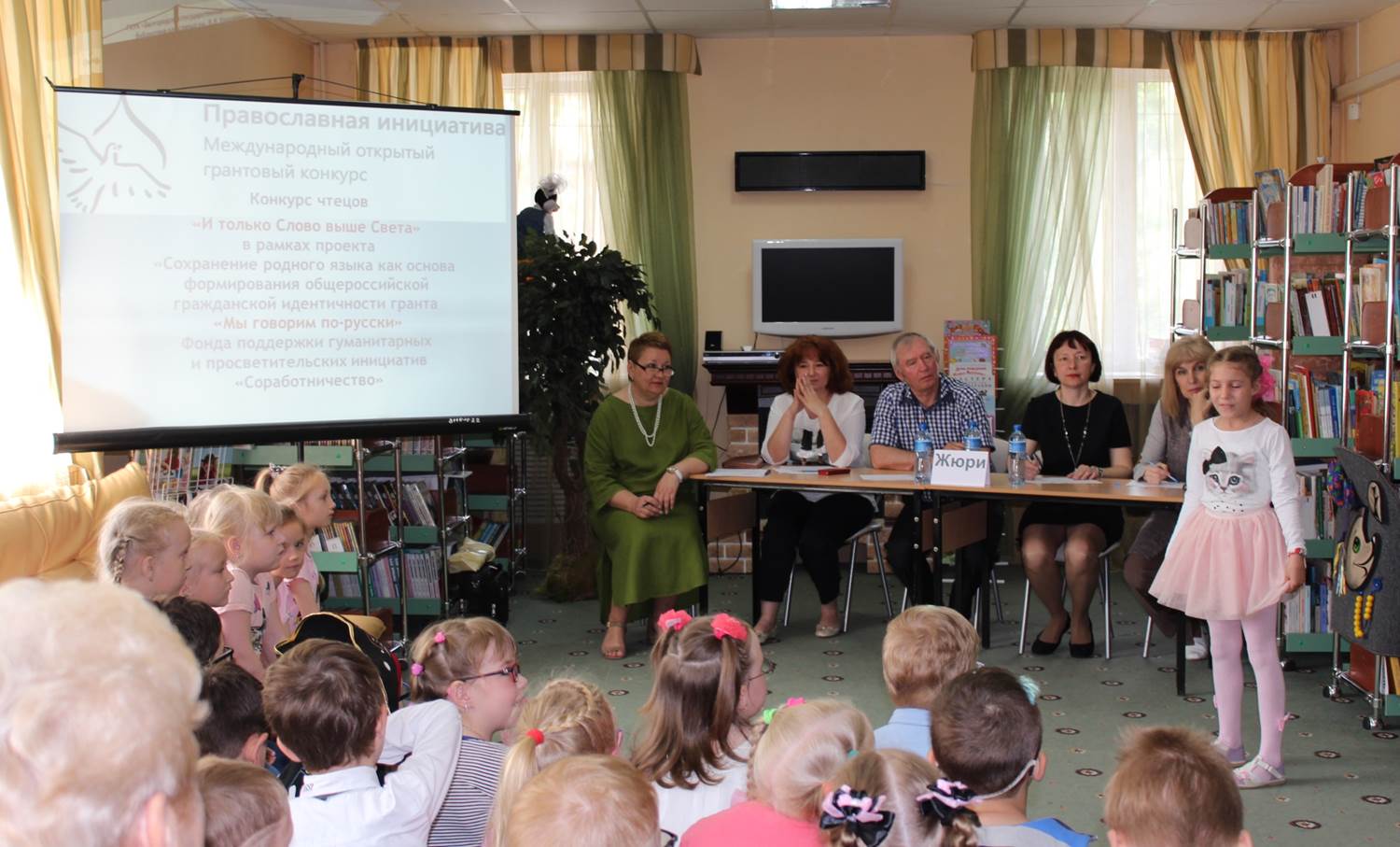 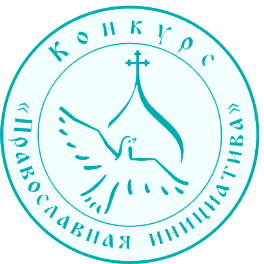 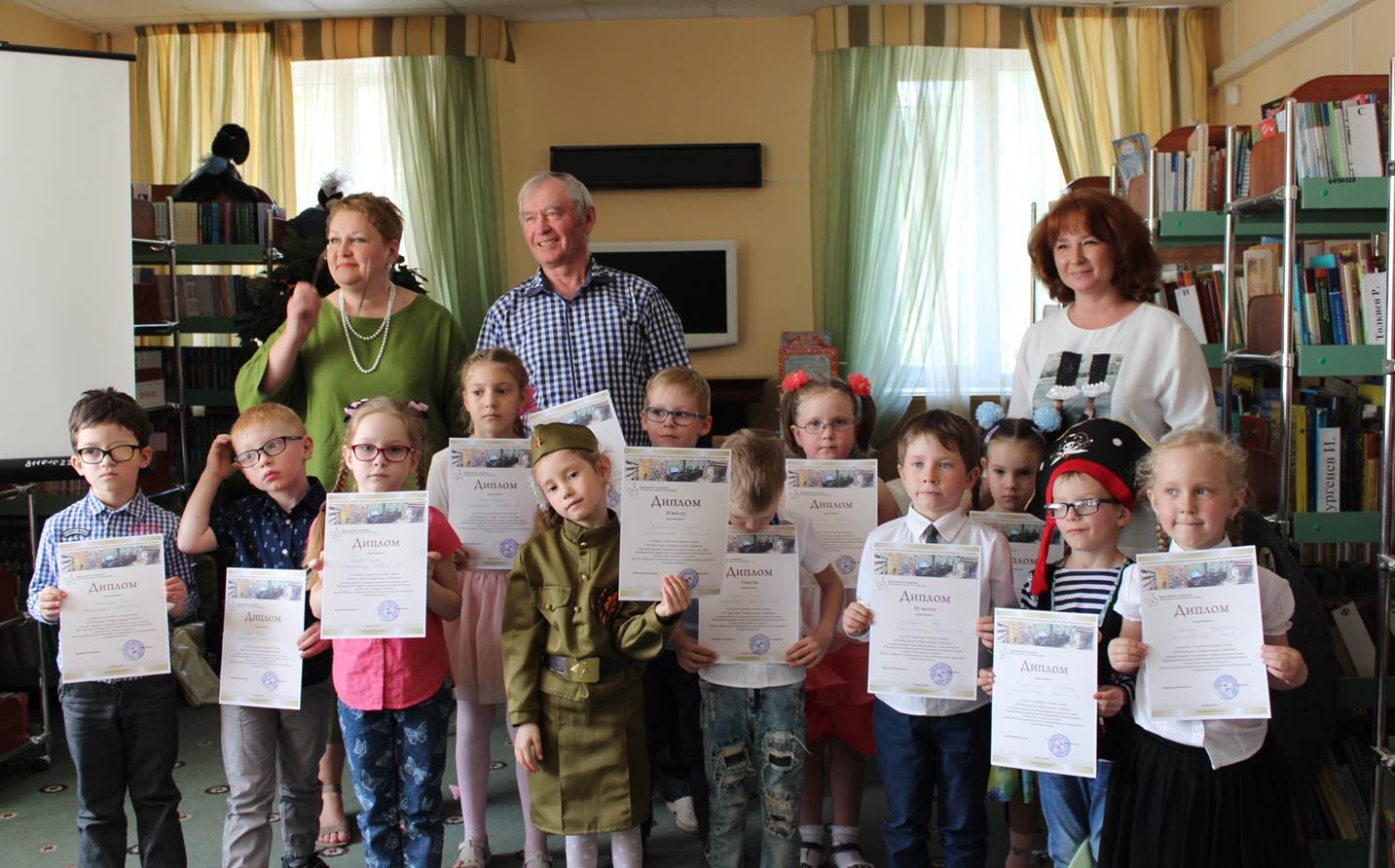 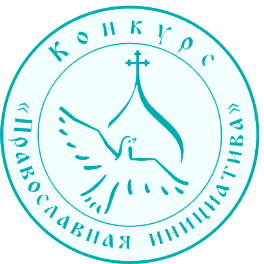 Областной конкурс плакатов 
духовно-нравственной направленности
 «Живое слово»
в детских лагерях отдыха
им. Ю. Гагарина и «Юность»
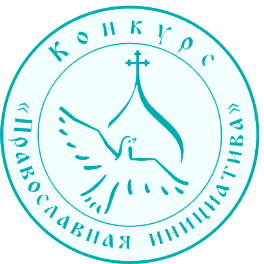 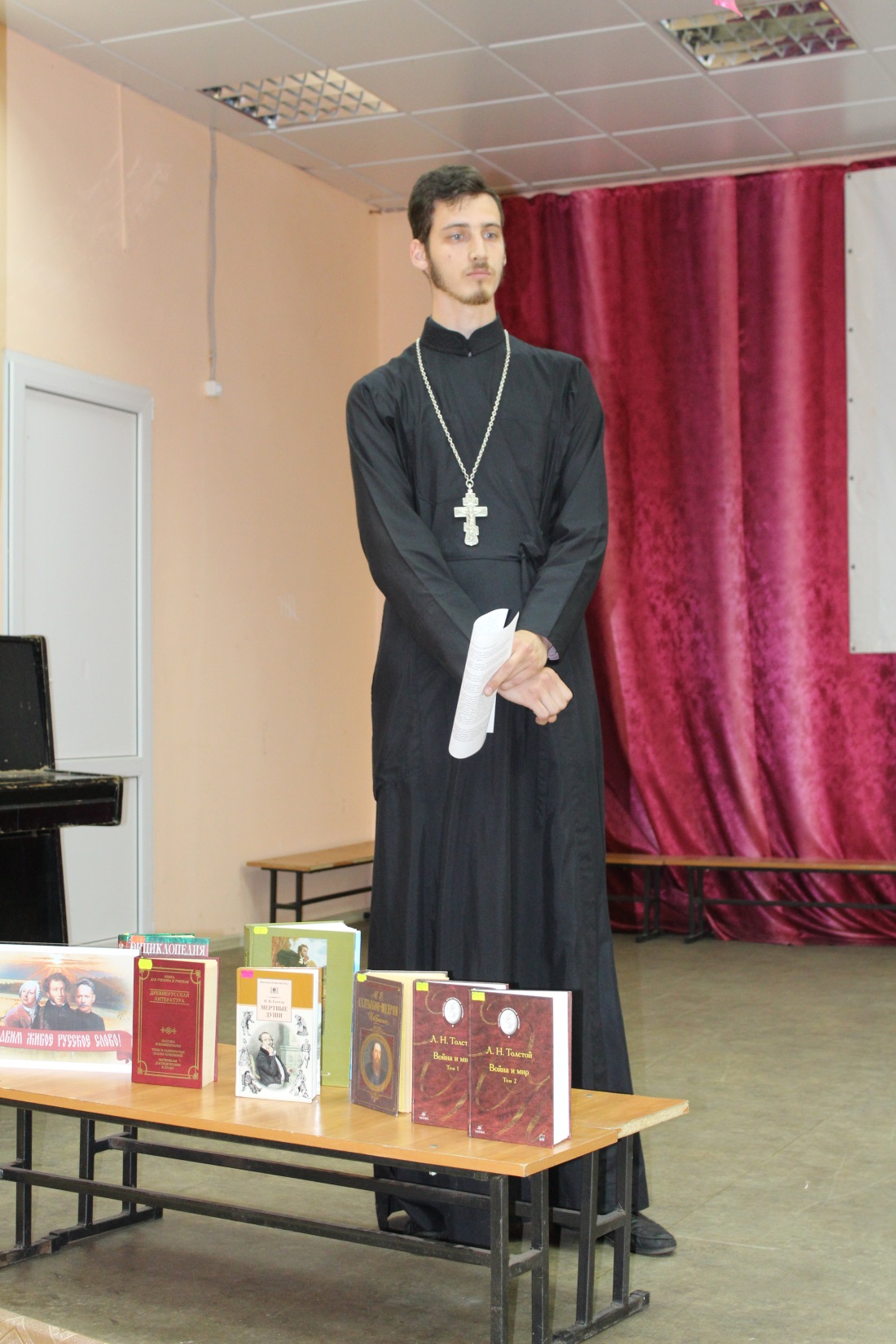 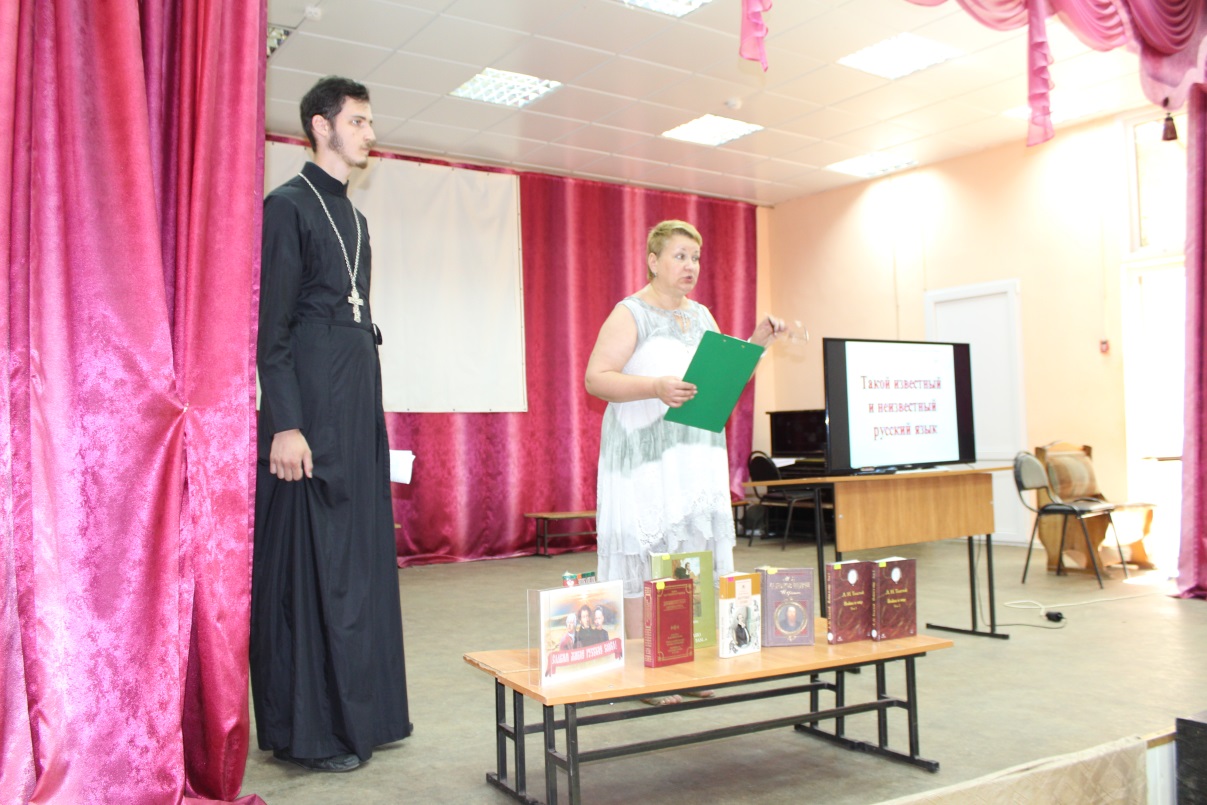 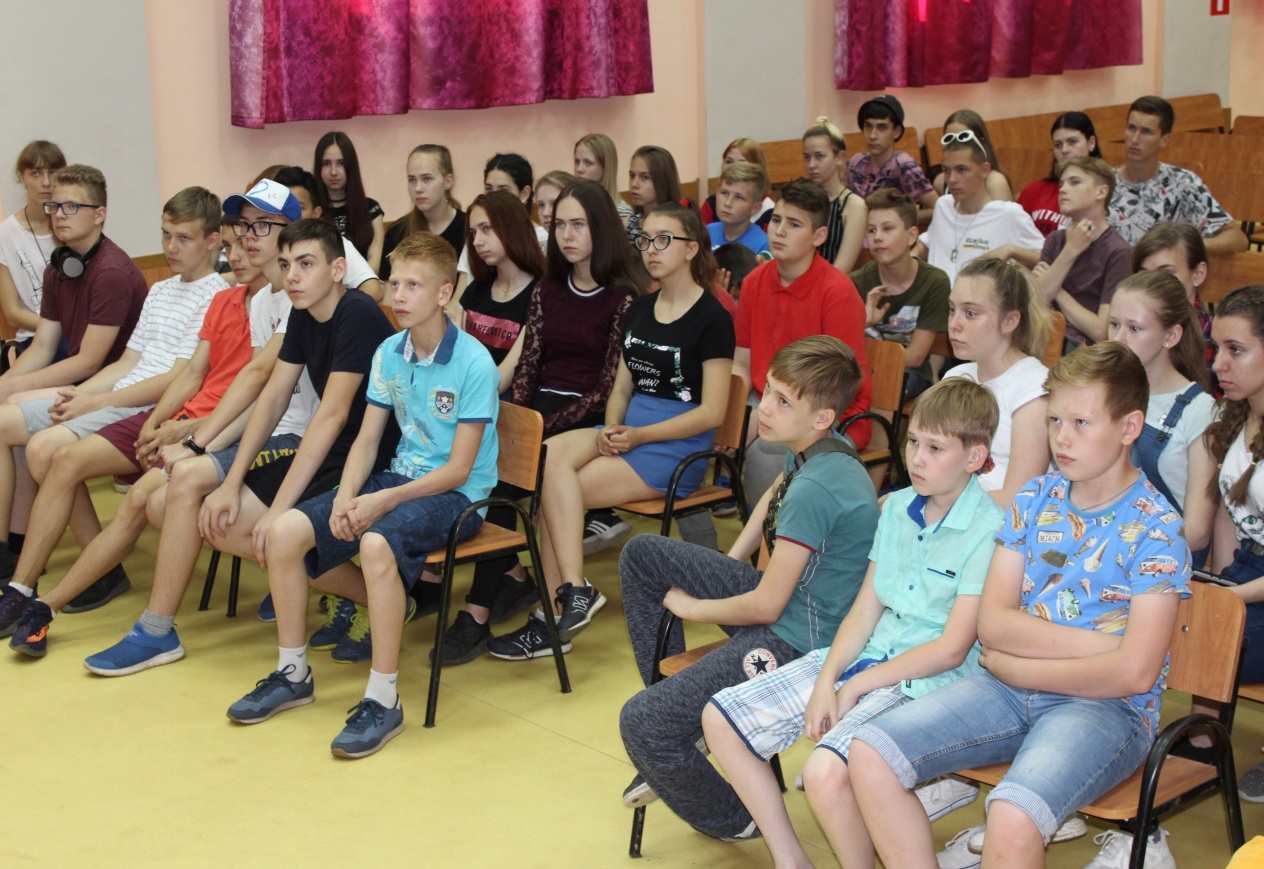 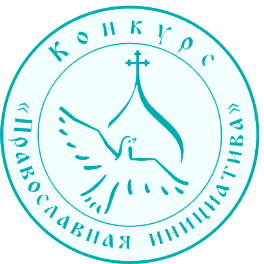 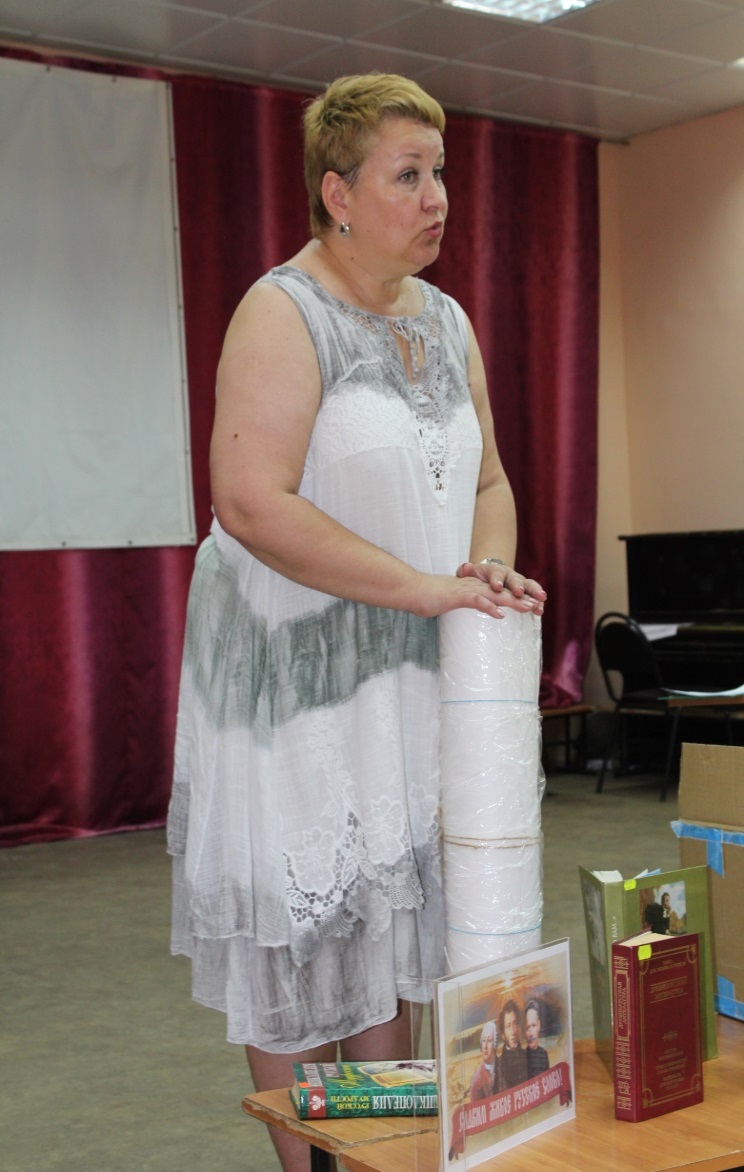 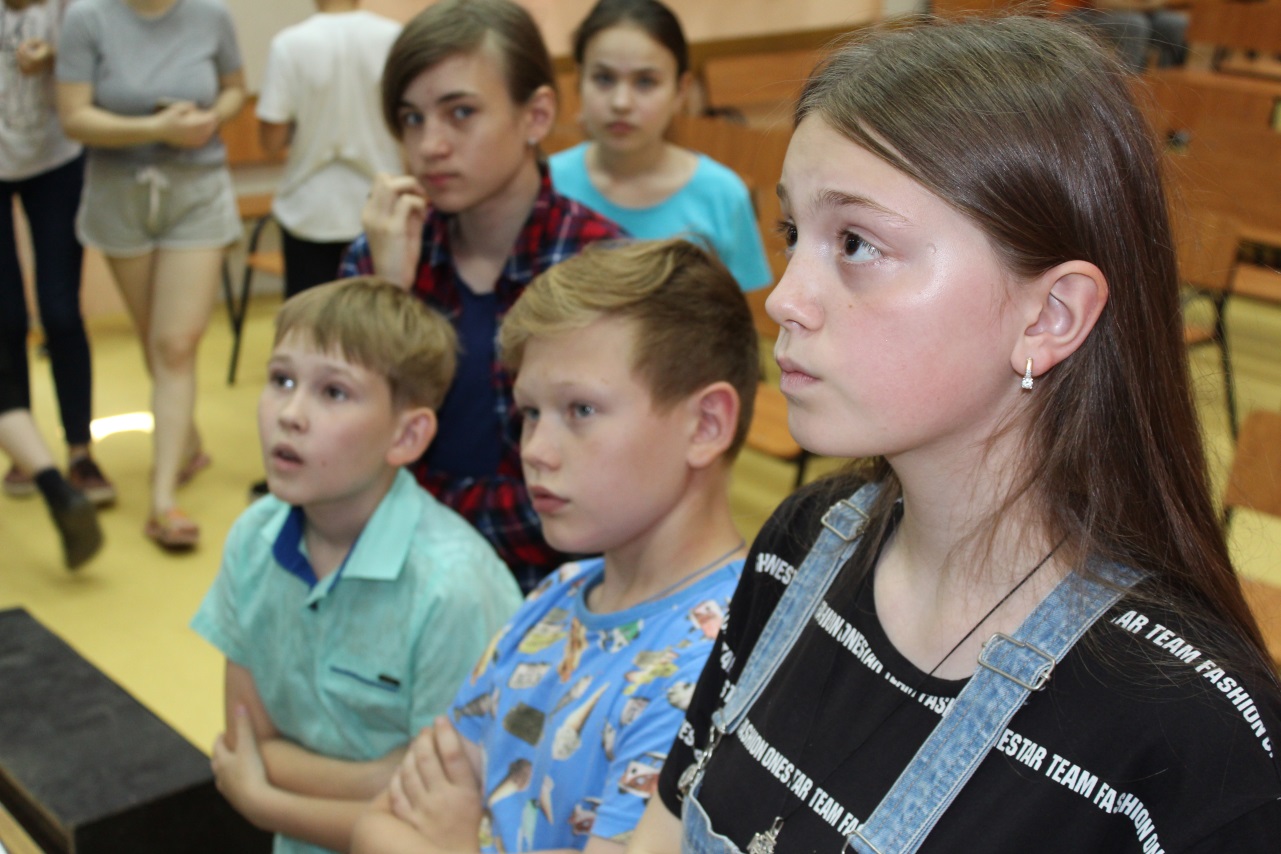 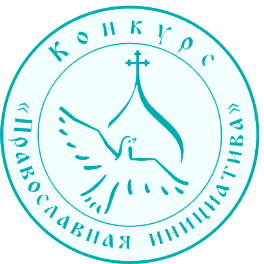 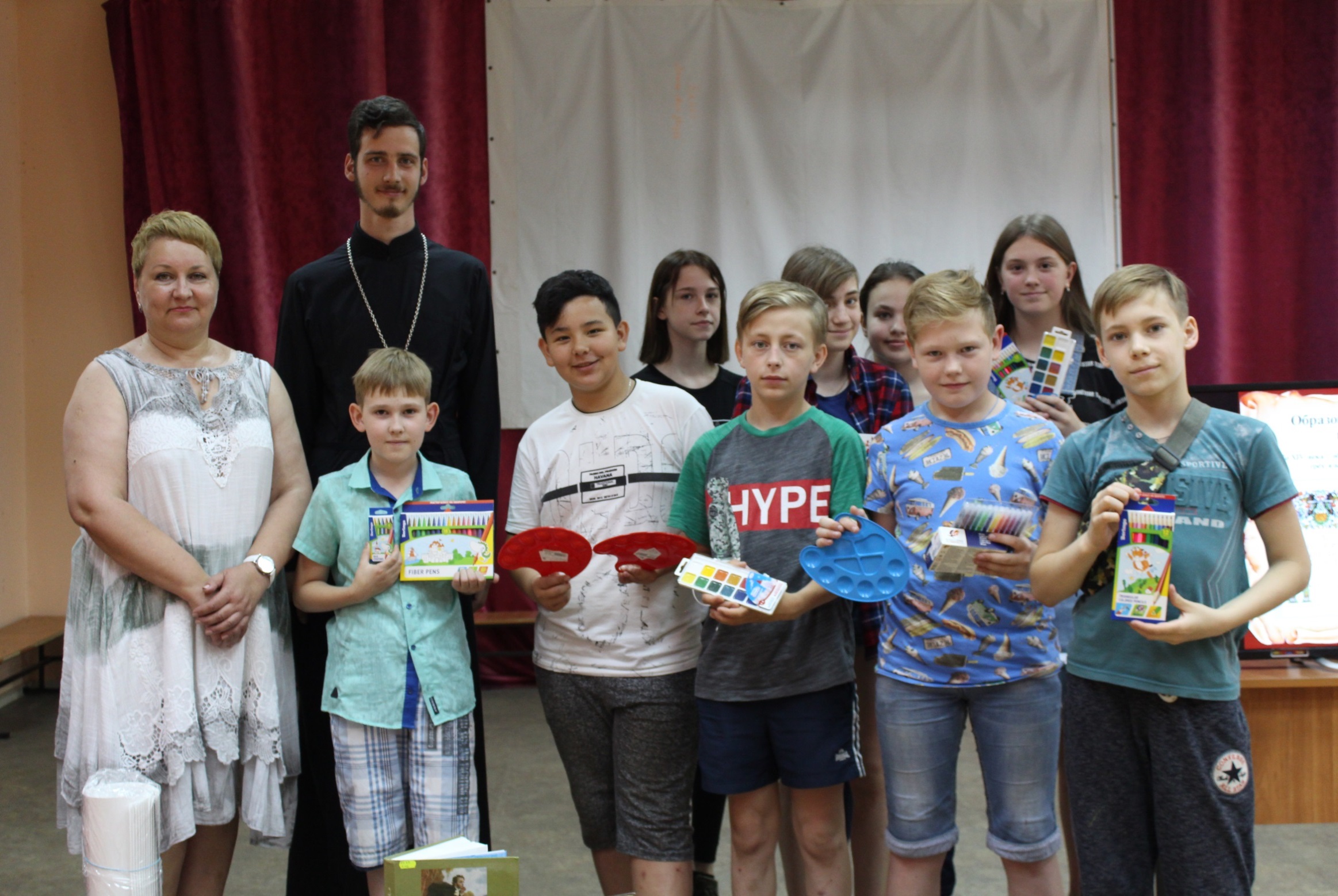 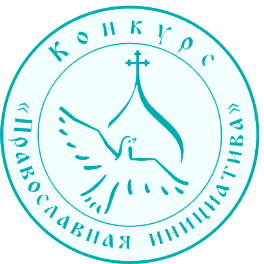 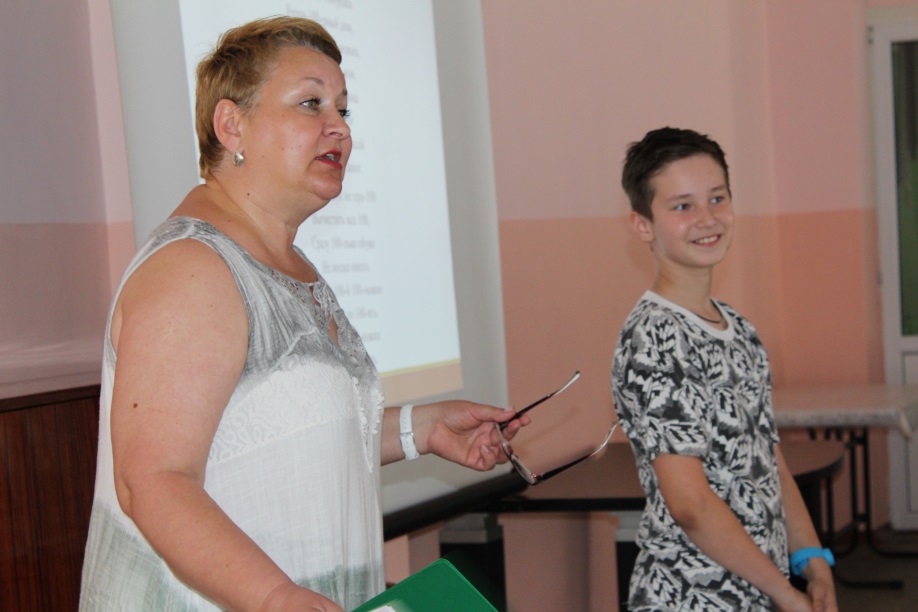 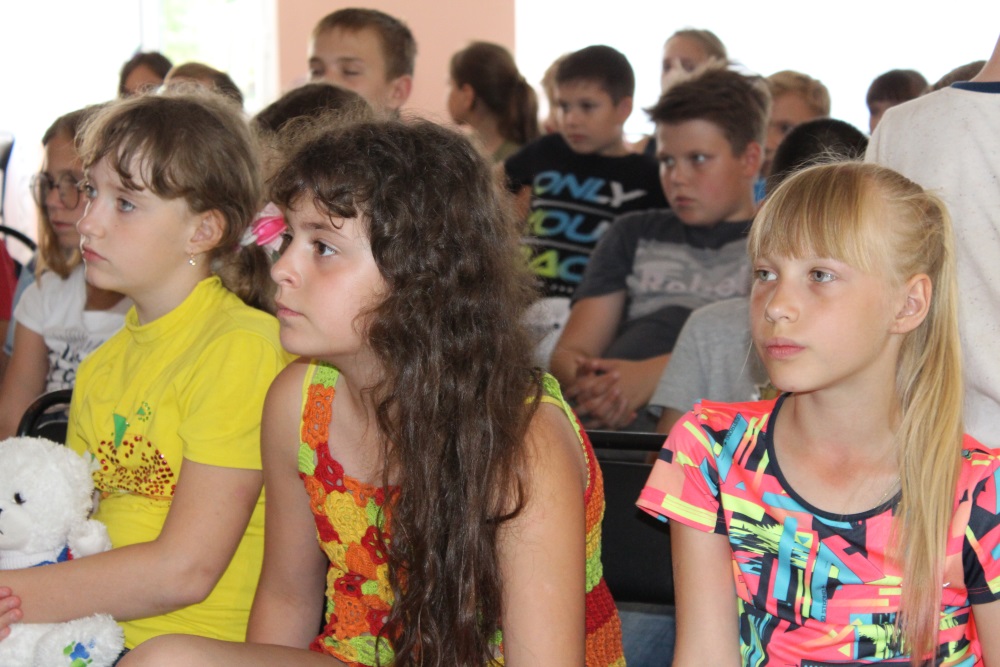 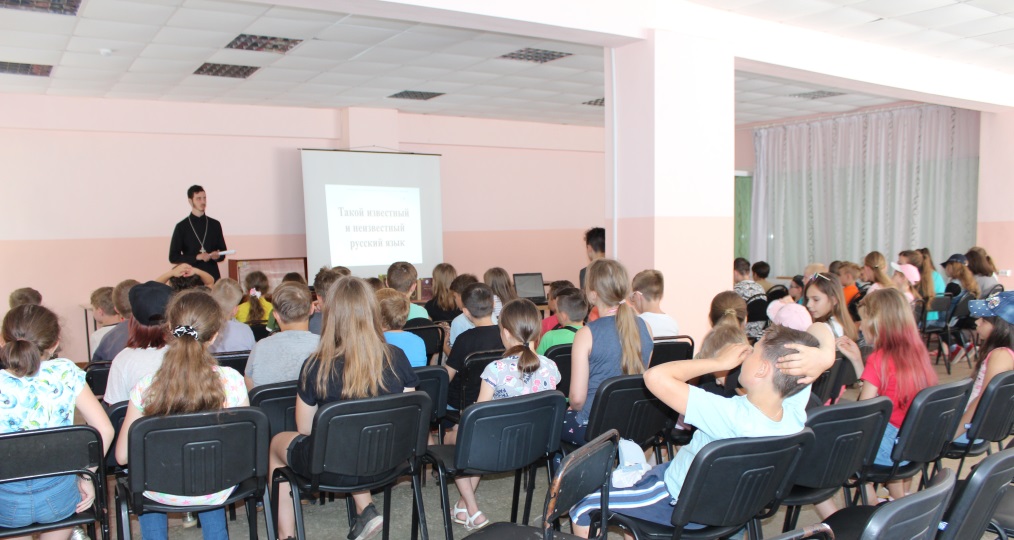 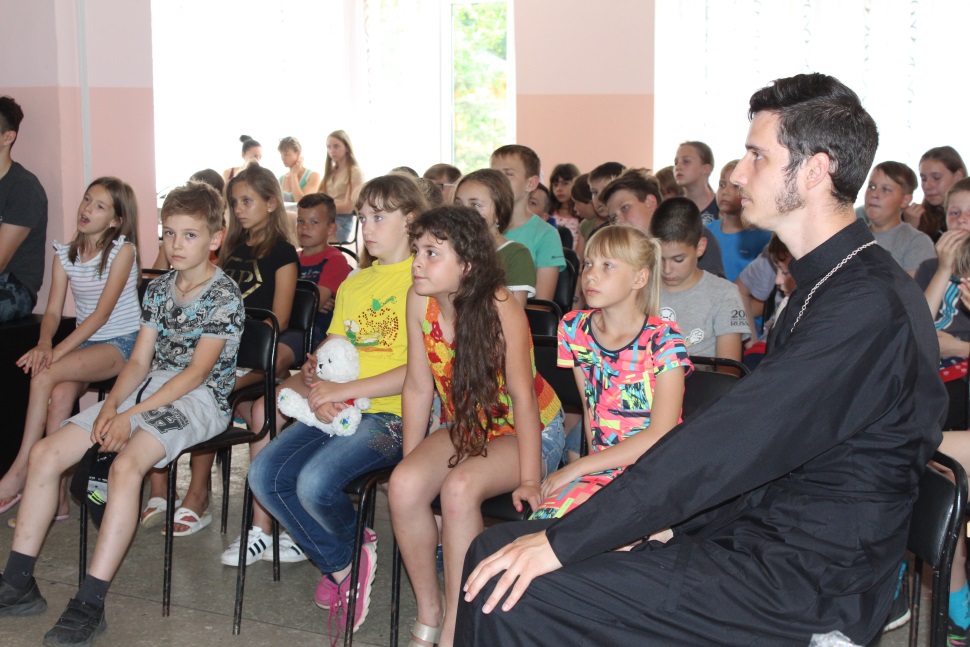 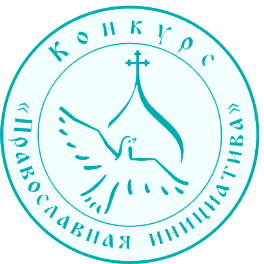 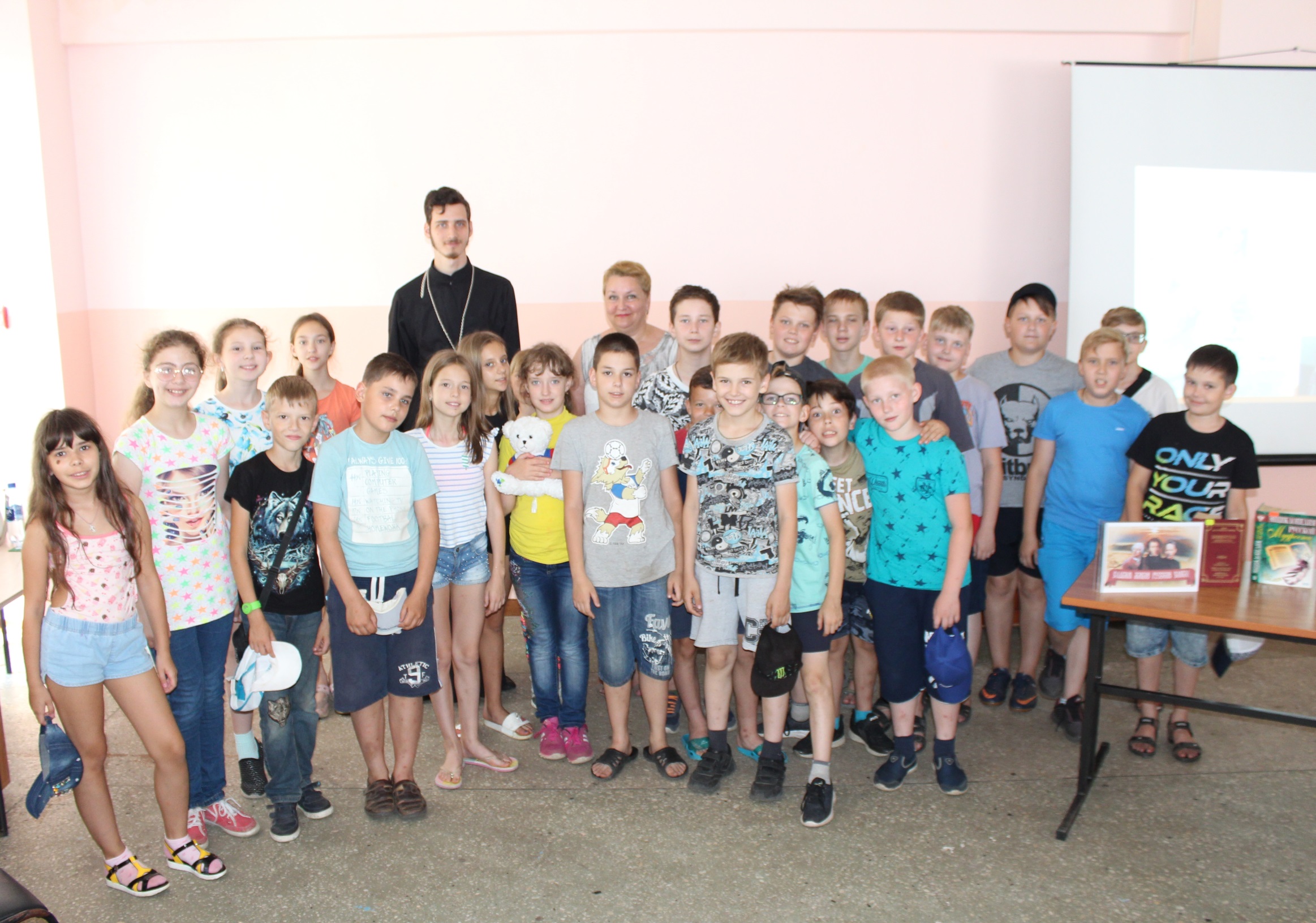 Вручение настольных игр членам отрядов, участвующих в конкурсе
плакатов «Живое слово»
на базе детских лагерей отдыха
им. Ю. Гагарина
 и «Юность»
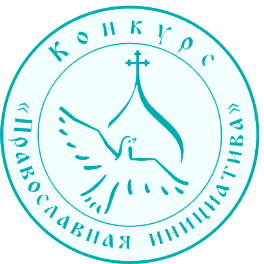 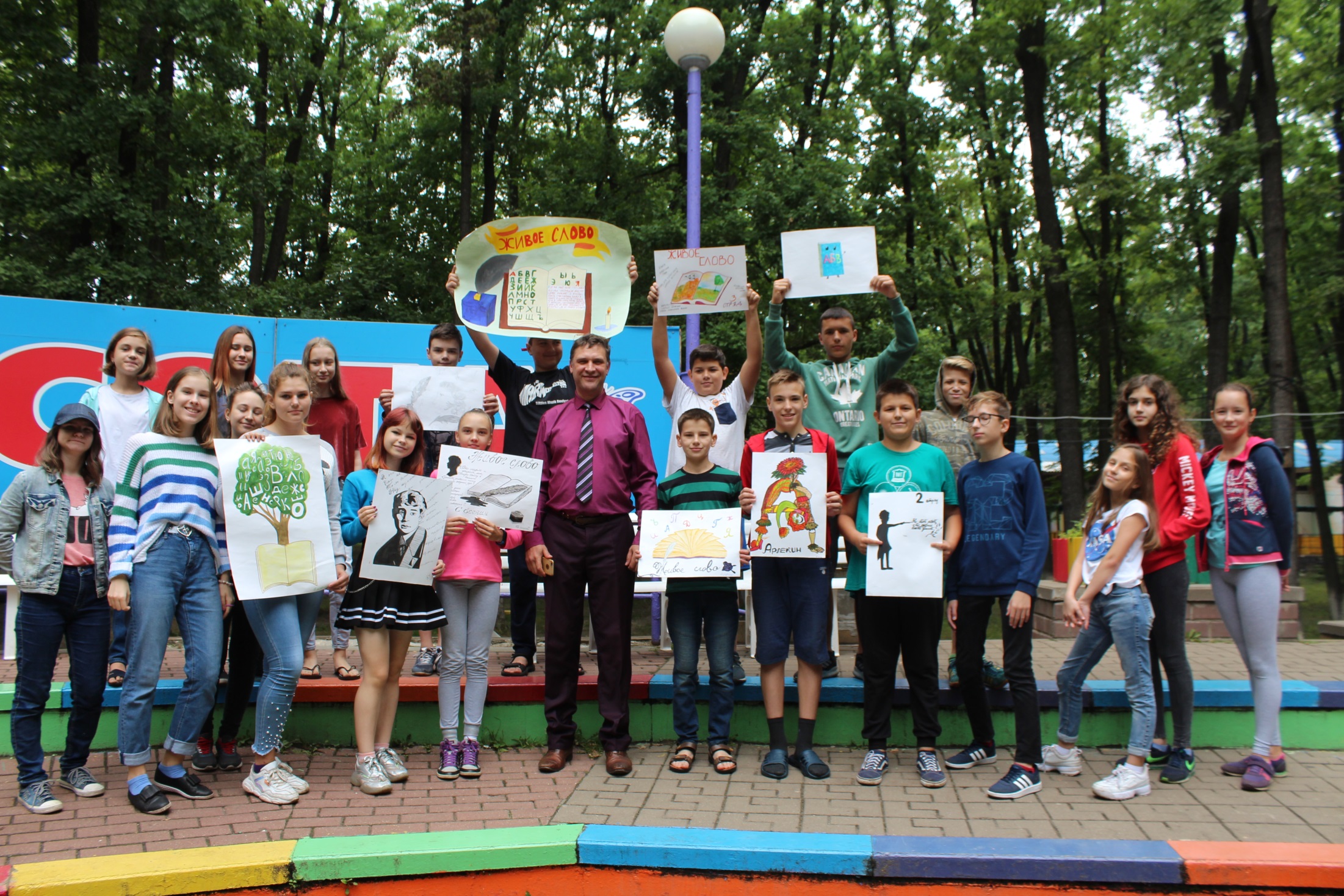 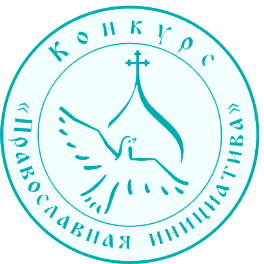 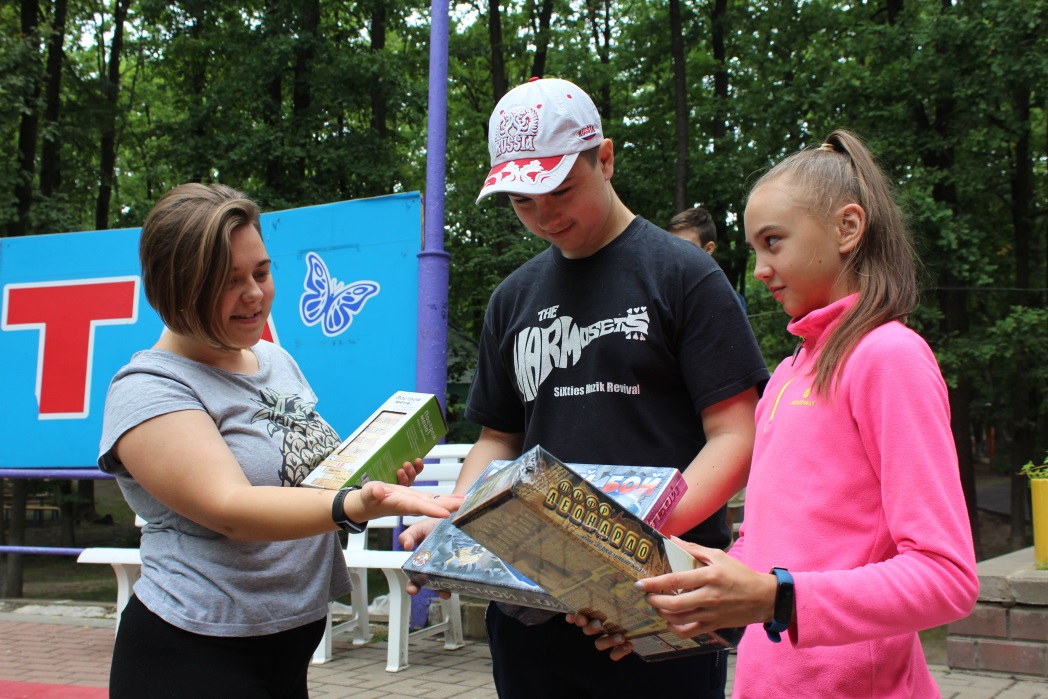 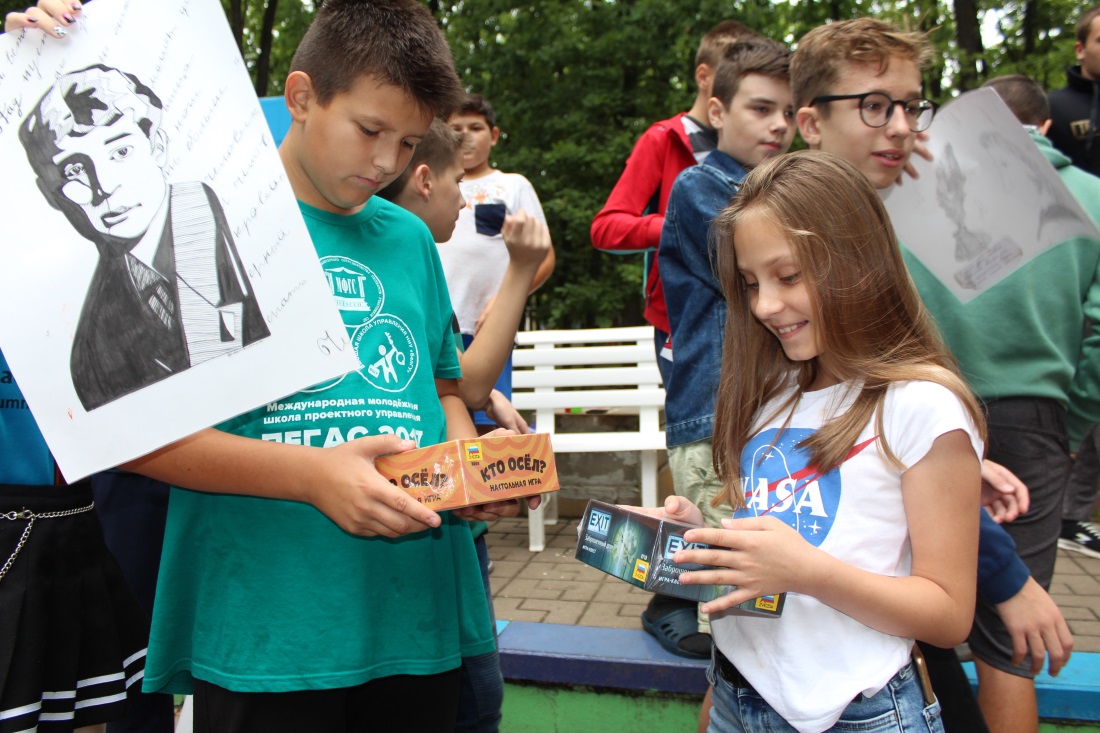 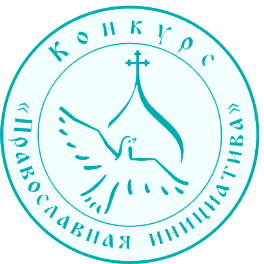 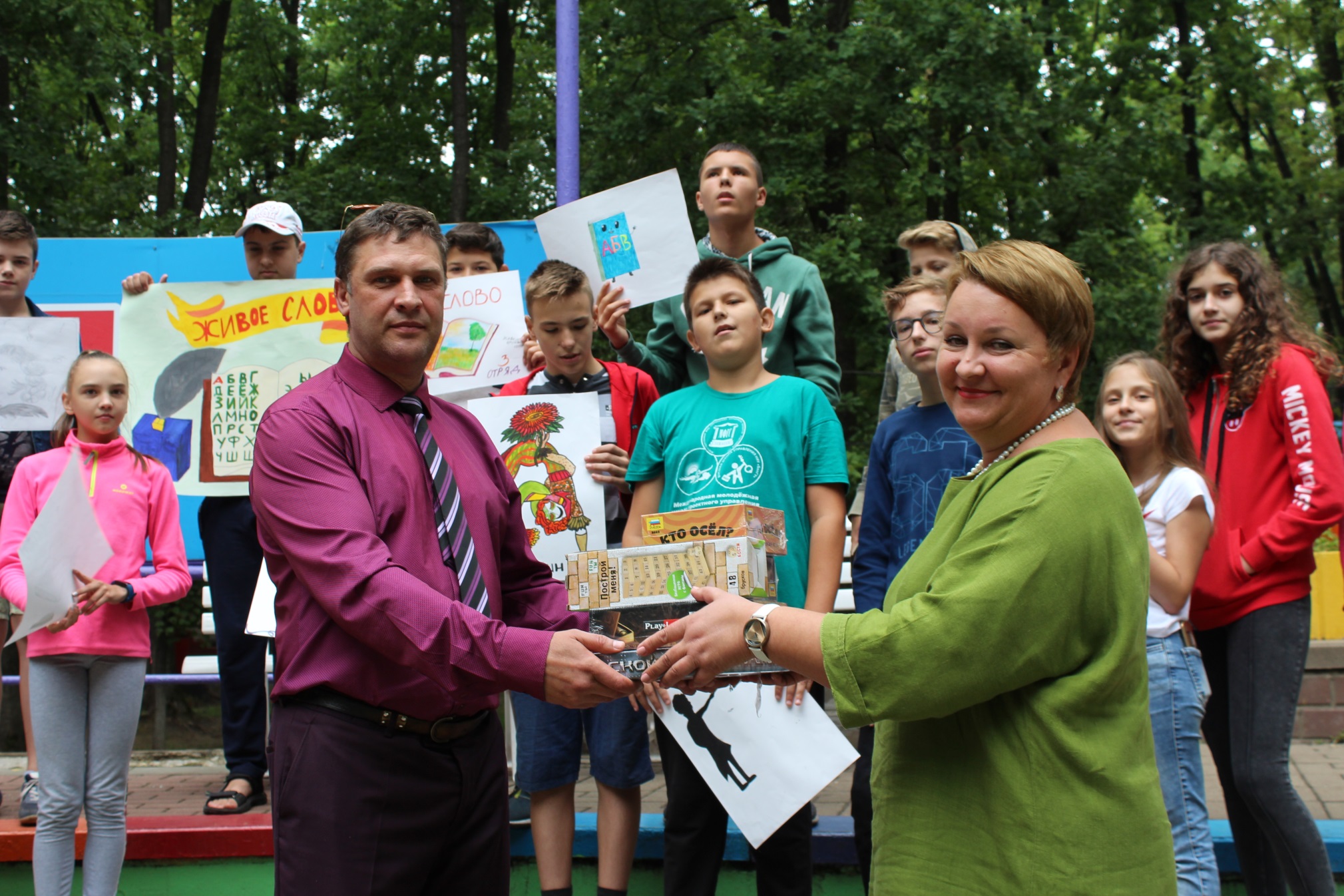 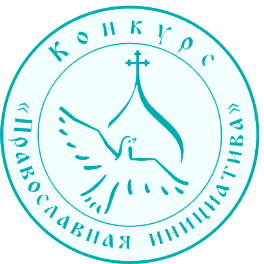 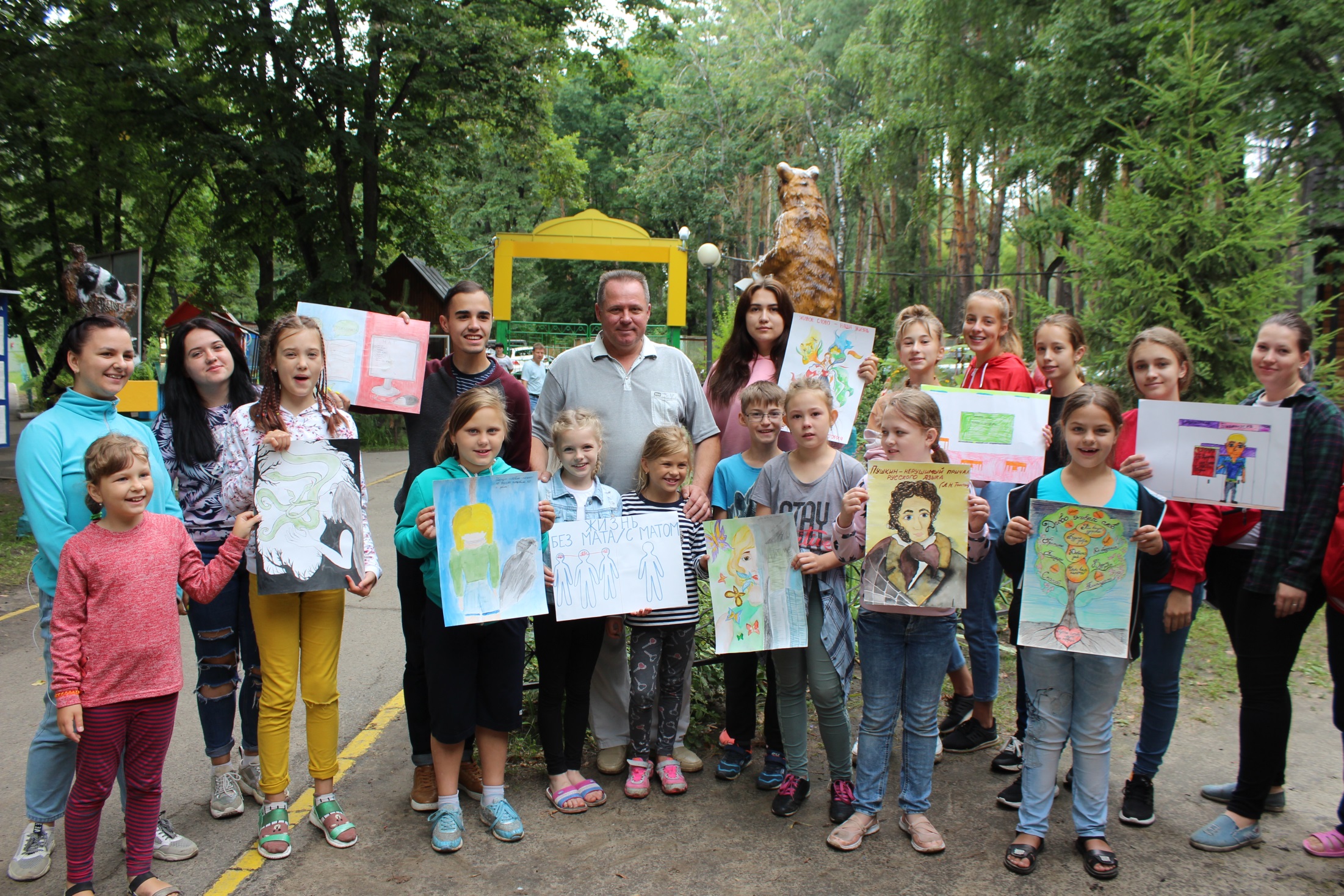 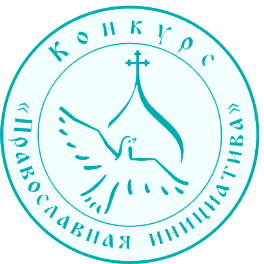 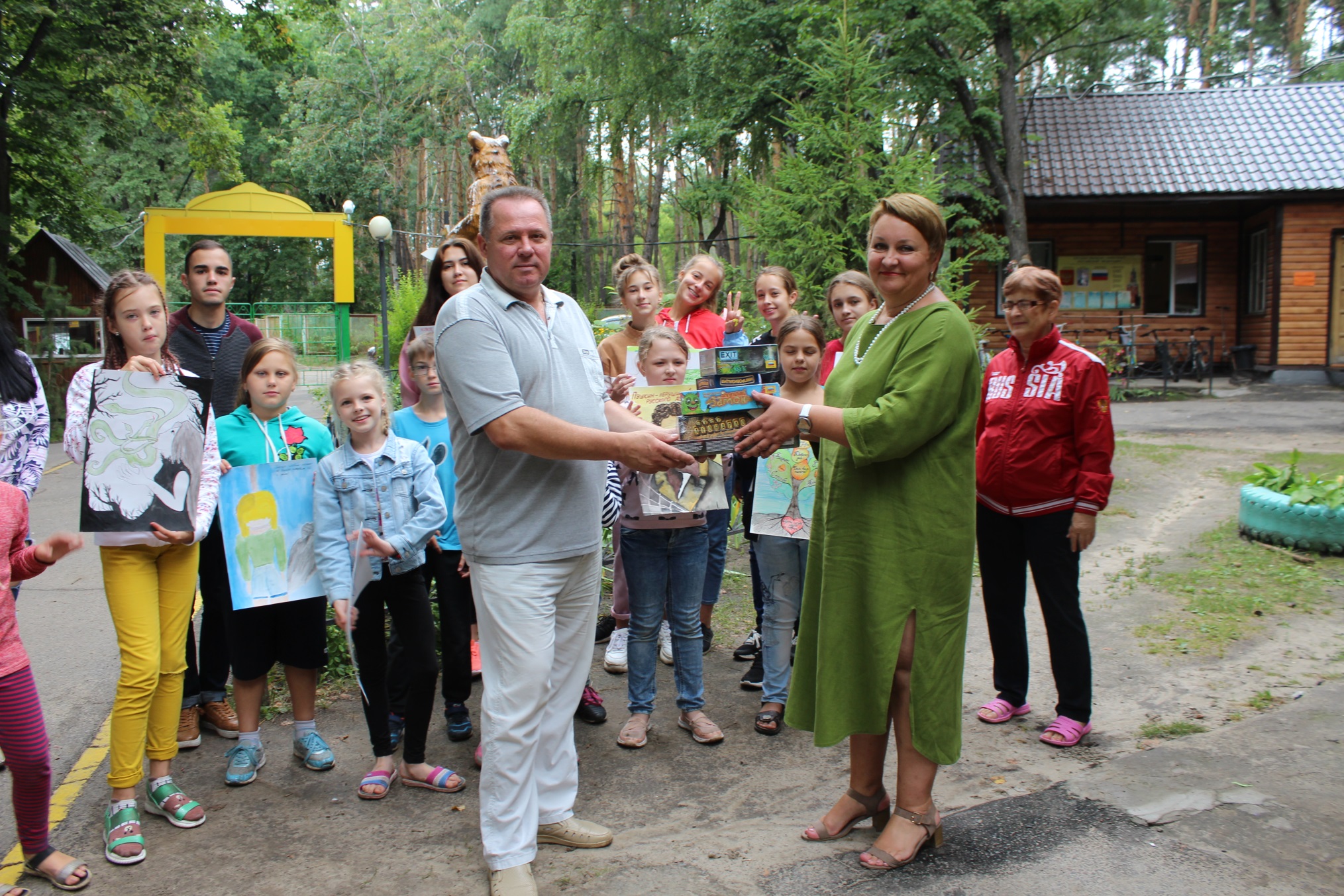 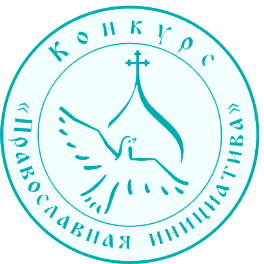 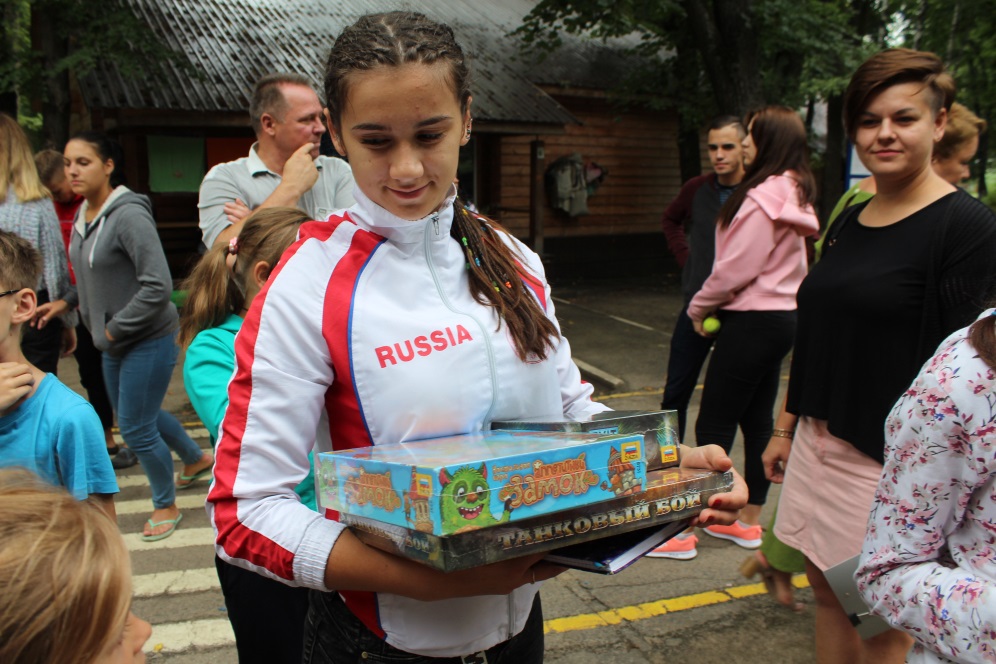 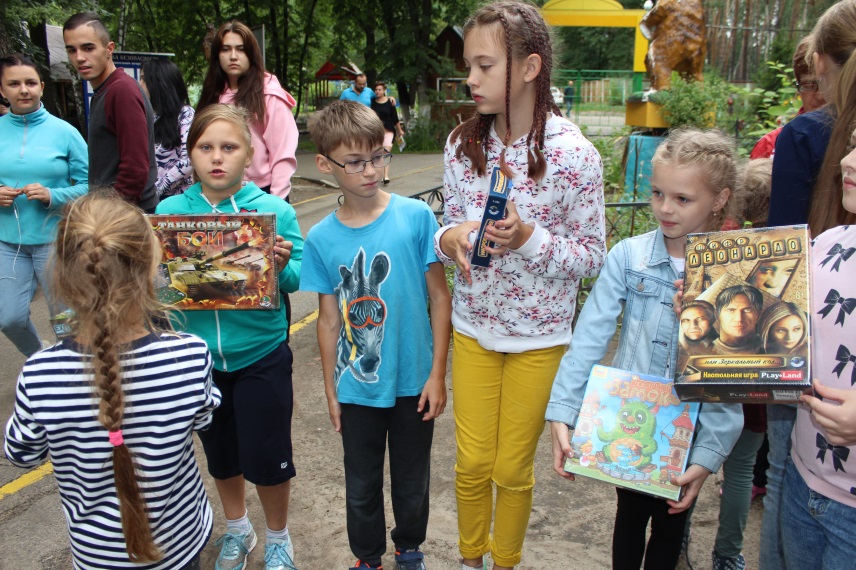 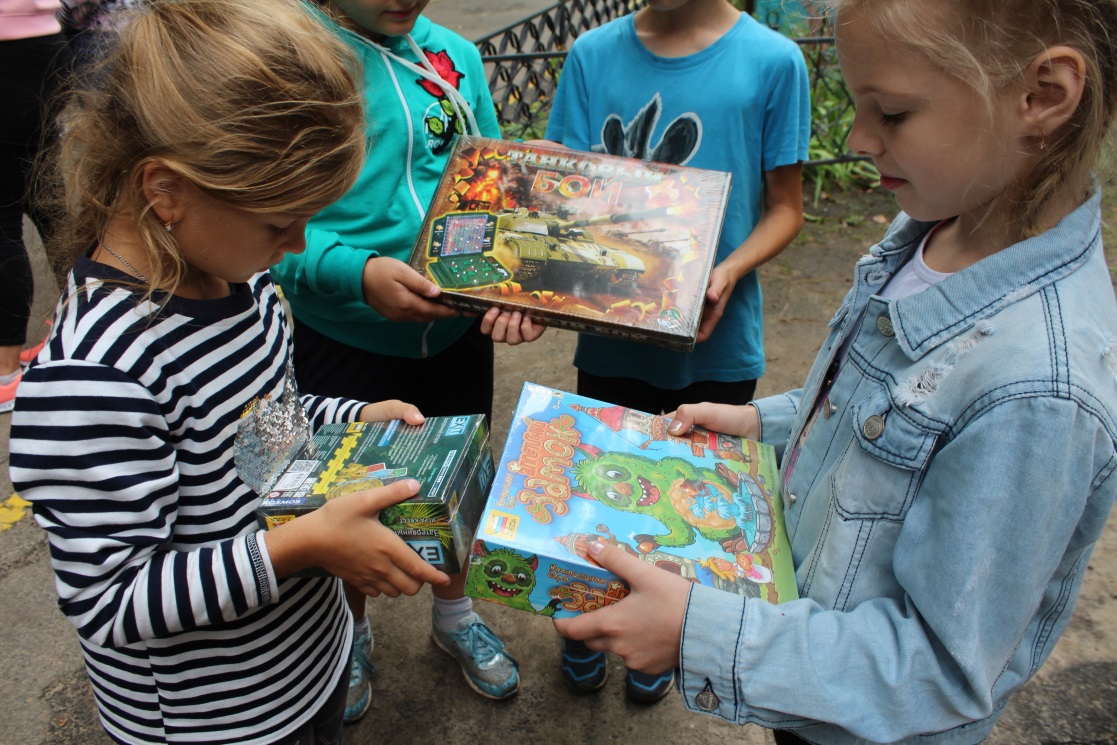 Работа жюри
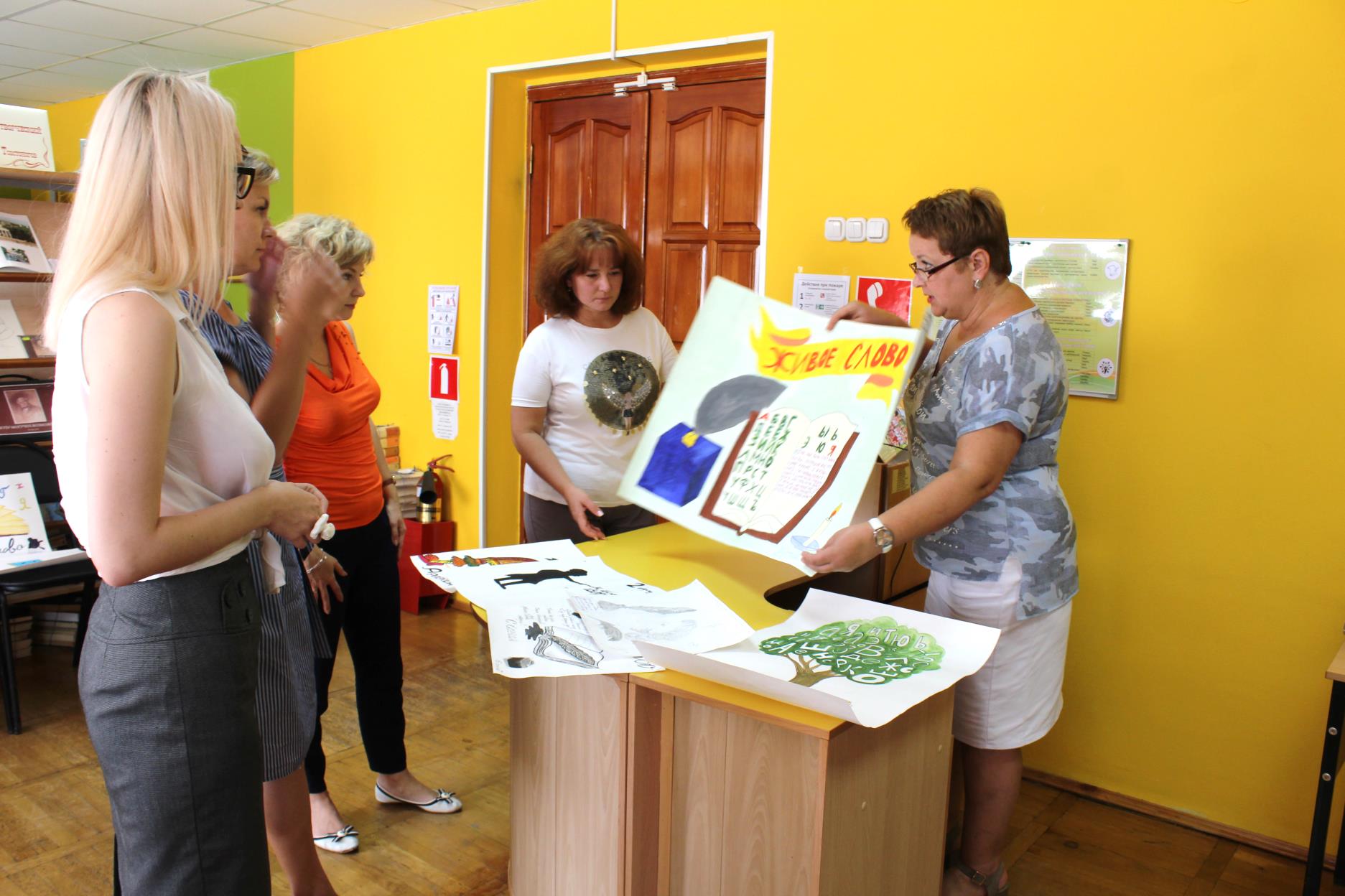 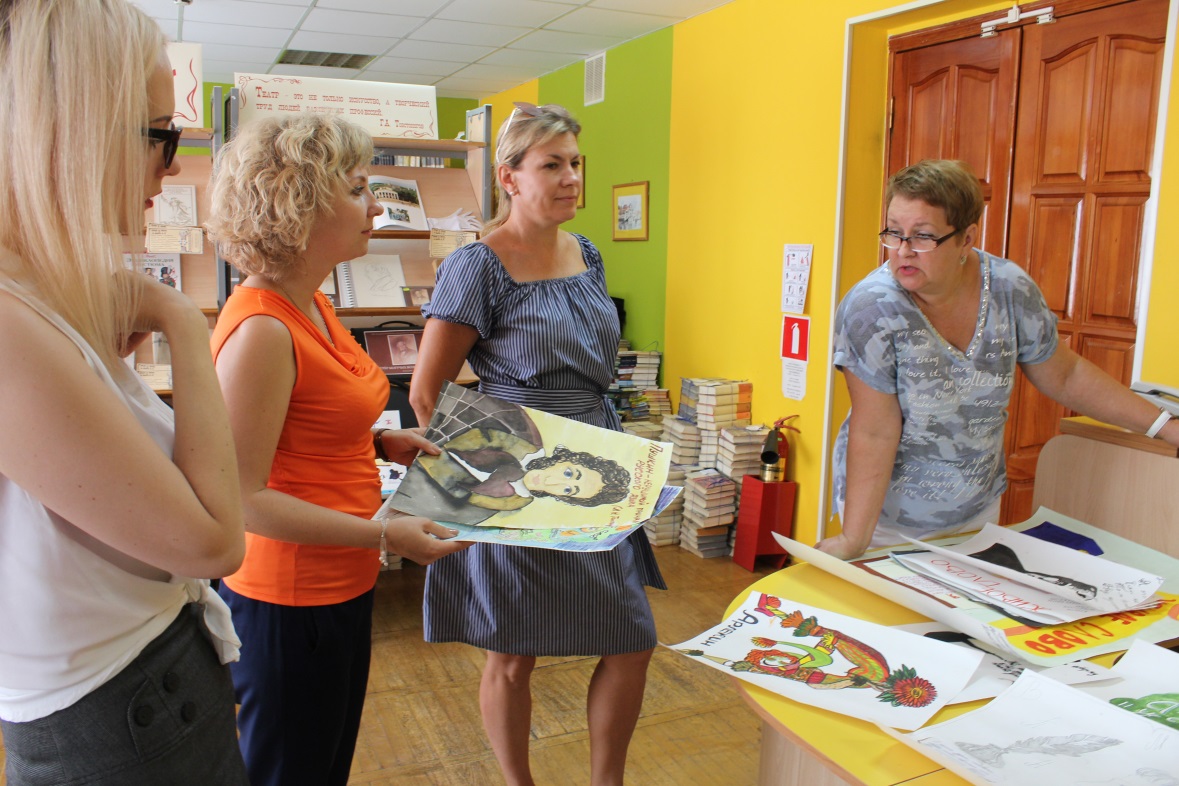 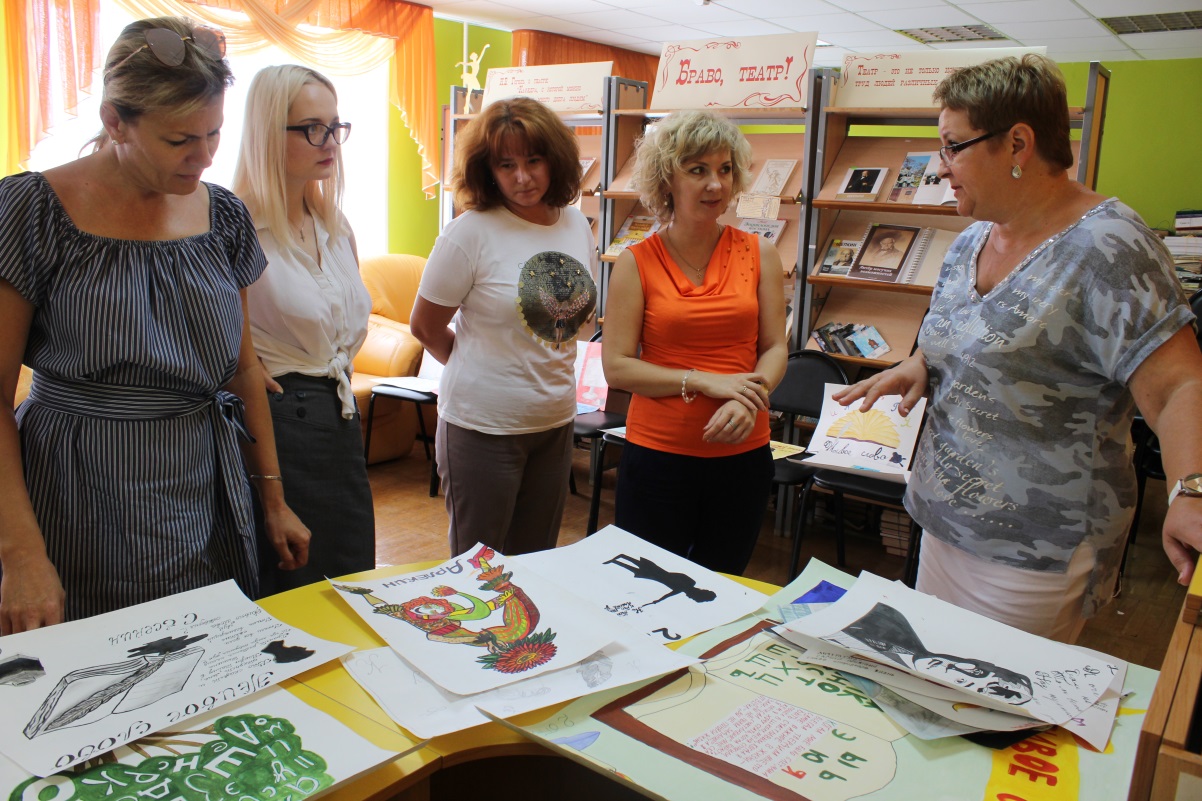 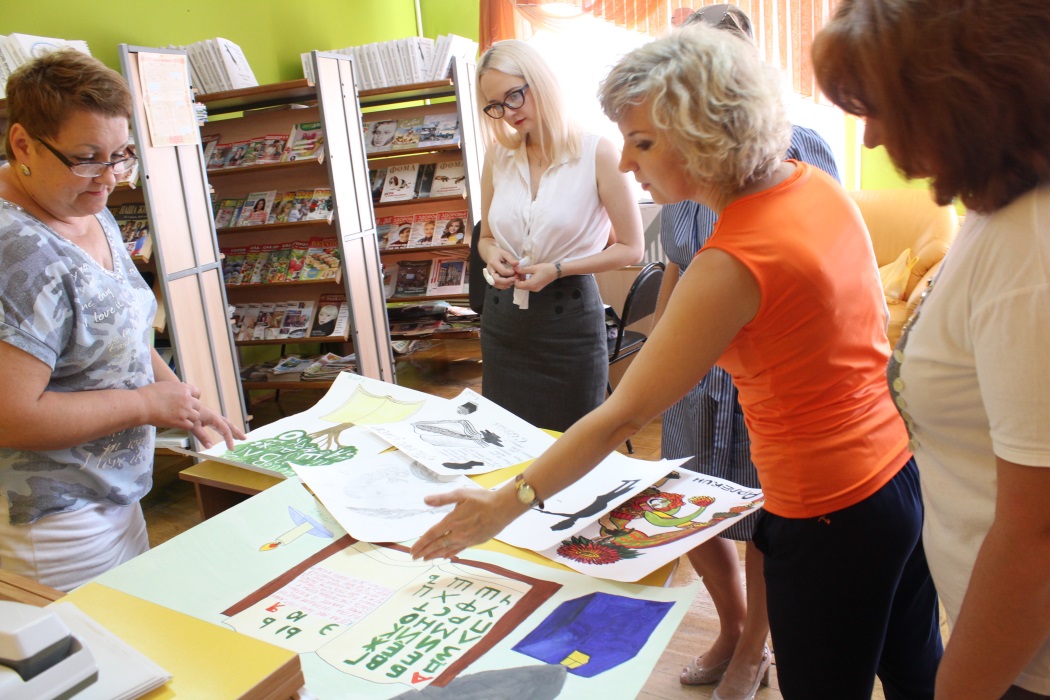 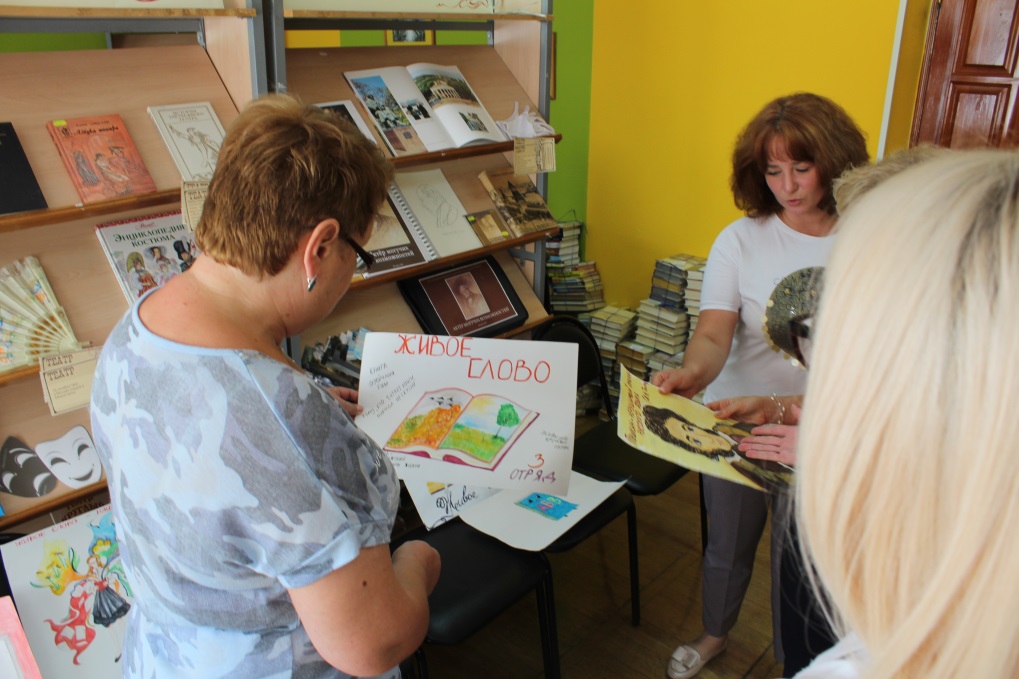 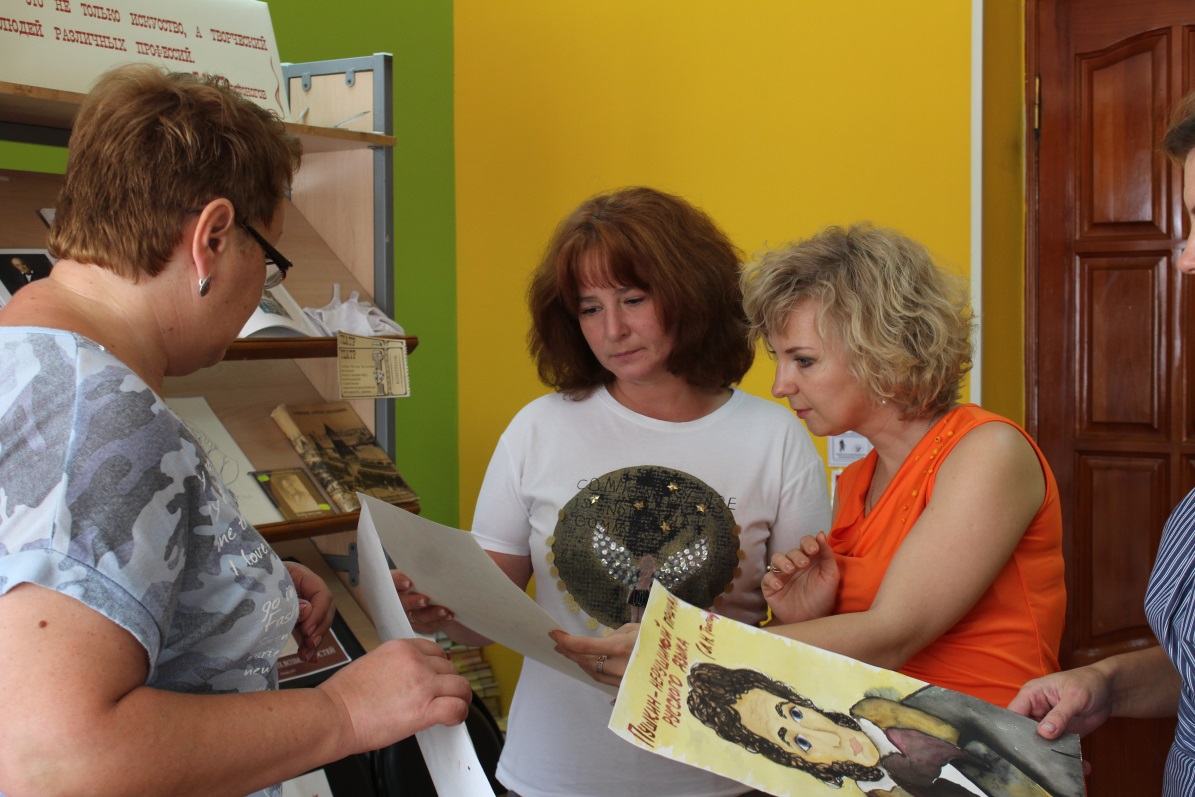 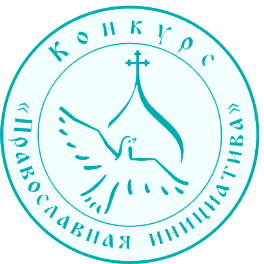 Областной конкурс творческих работ 
«Нам не дано предугадать, как наше слово отзовётся…»
авторов – людей с ограниченными возможностями здоровья
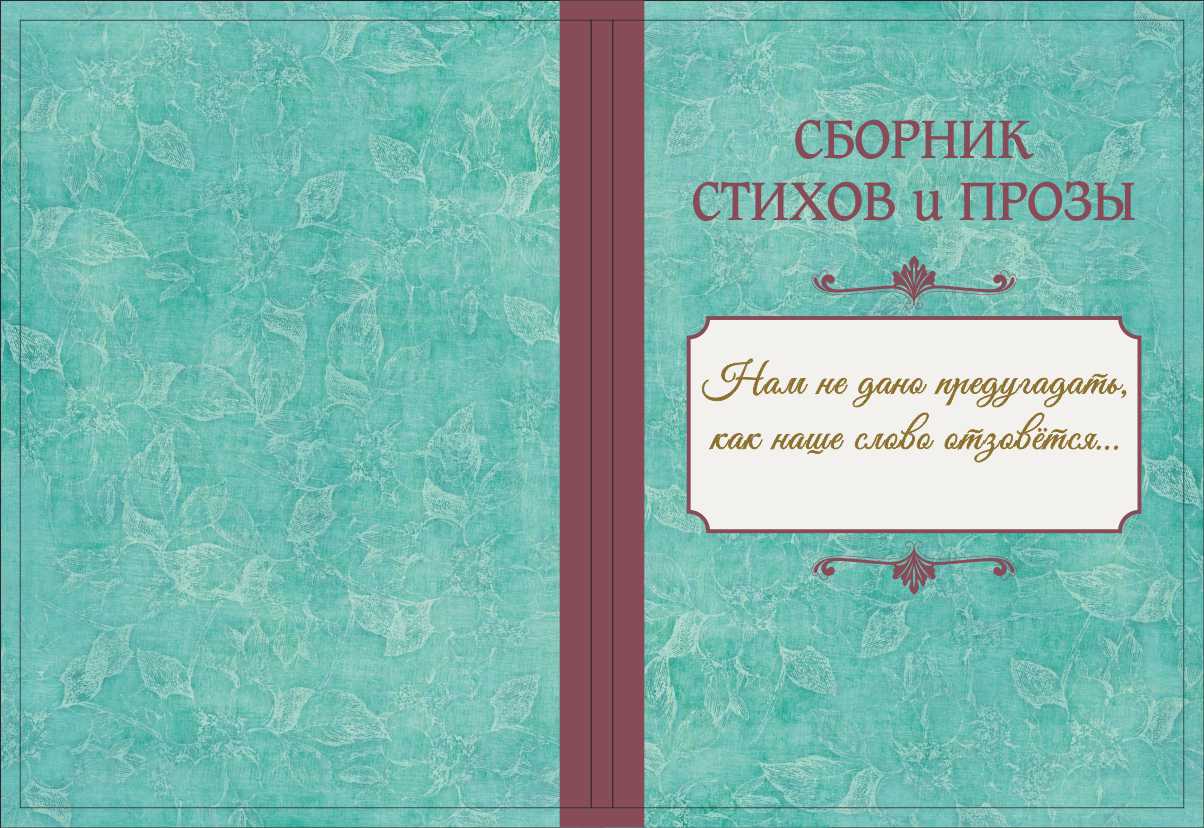 г. Белгород
Меженина Лариса
Немировский Михаил
Руцкая Лидия
Сычук Юлия
Шудренко Анатолий

Белгородский район
Гармажанов Геннадий......................... 29
Валуйский район
Ходеев Иван......................................... 39
Волоконовский район
Водопьянов Николай........................... 42
Губкинский район
Прутовых Валентина........................... 43
Ивнянский район
Ховякова Людмила.............................. 47
Грайворонский район
Жанна Бондаренко.............................. 50
112
Хмара Елена ....................................... 54
Корочанский район
Иванникова Нелли............................... 56
Смирных Наталья................................ 58
Краснояружский район
Вдовытченко Валентина..................... 59
Абабий Надежда ................................. 61
Головко Татьяна .................................. 62
Струщенко Вячеслав .......................... 66
Красногвардейский район
Костев Михаил .................................... 67
Мордовцев Иван ................................. 69
г. Новый Оскол
Участники Конкурса
г. Белгород
Меженина Лариса
Немировский Михаил
Руцкая Лидия
Сычук Юлия
Шудренко Анатолий

Белгородский район
Гармажанов Геннадий

Валуйский район
Ходеев Иван

Волоконовский район
Водопьянов Николай

Губкинский район
Прутовых Валентина

Ивнянский район
Ховякова Людмила
Грайворонский район
Жанна Бондаренко
Хмара Елена 
Корочанский район
Иванникова Нелли
Смирных Наталья

Краснояружский район
Вдовытченко Валентина
Абабий Надежда
Головко Татьяна 
Струщенко Вячеслав

Красногвардейский район
Костев Михаил 
Мордовцев Иван

г. Новый Оскол
Недопёкин Анатолий
Куревлёва Галина 
Проскурякова Раиса
Романова Элен
г. Старый Оскол
Дровников Сергей
Зиненко Вера
Казарцев Алексей
Иванов Леонид
Кучкин Вячеслав
Милованова Антонина
Щербинина Галина
Скрынникова Елена

Чернянский район
Хомутцова Зинаида

Шебекинский район
Сигова Светлана
Валяев Александр 
Котельвин Роман 
Левина Ольга 
Полянская Лариса
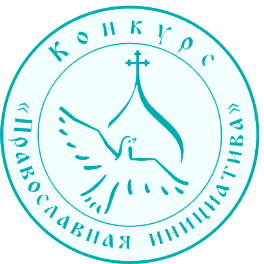 Победители Конкурса

Меженина Лариса
Бондаренко Жанна
Руцкая Лидия
Щербинина Галина
Шудренко Анатолий
Сычук Юлия
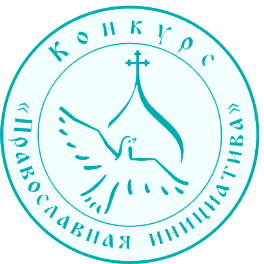 Меженина Лариса
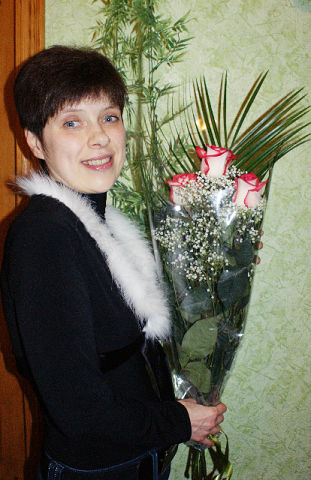 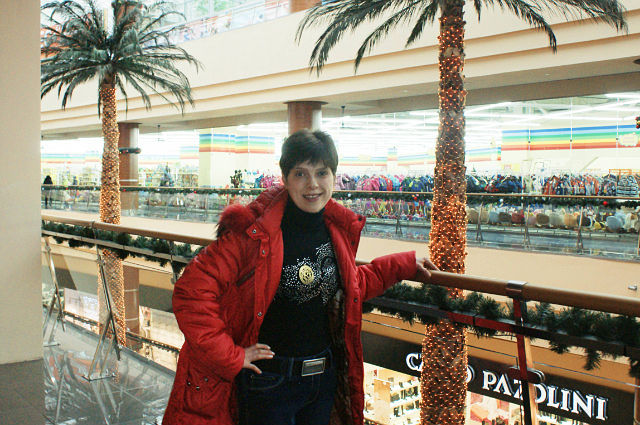 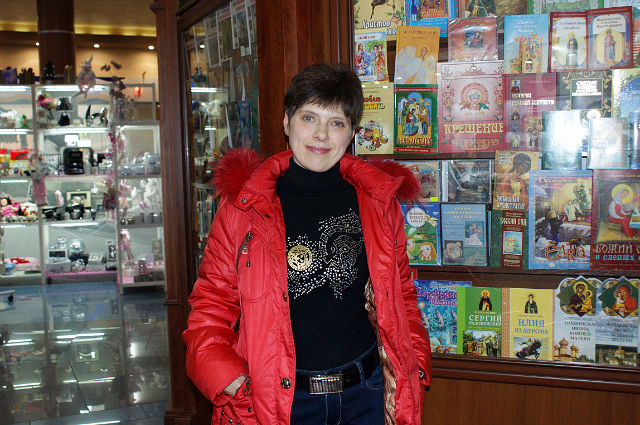 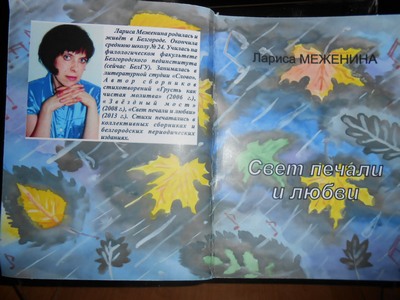 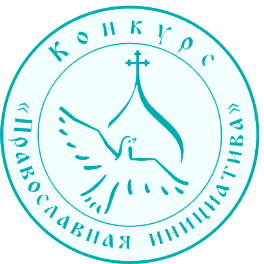 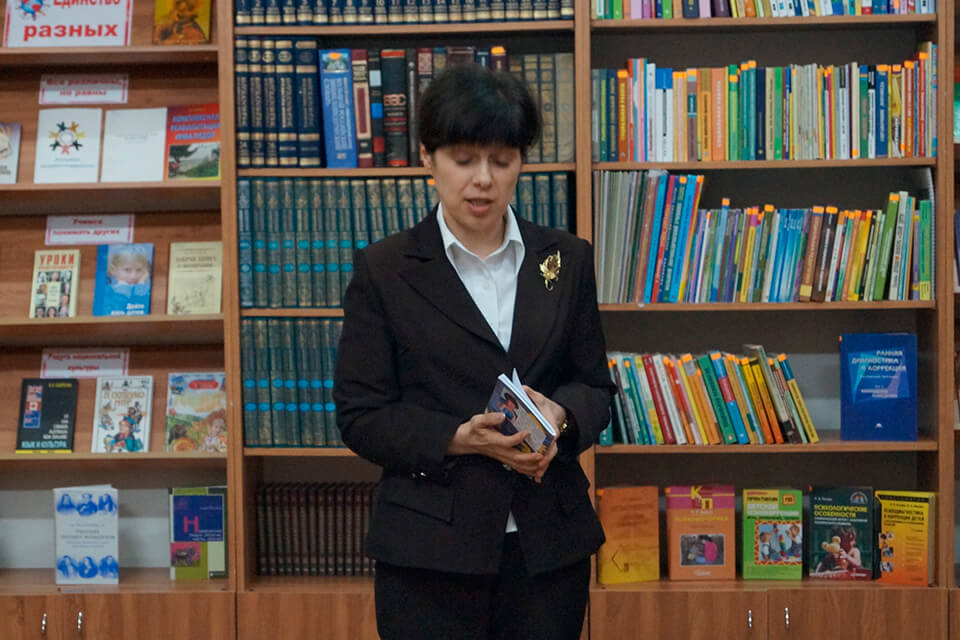 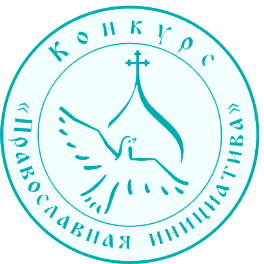 Бондаренко Жанна
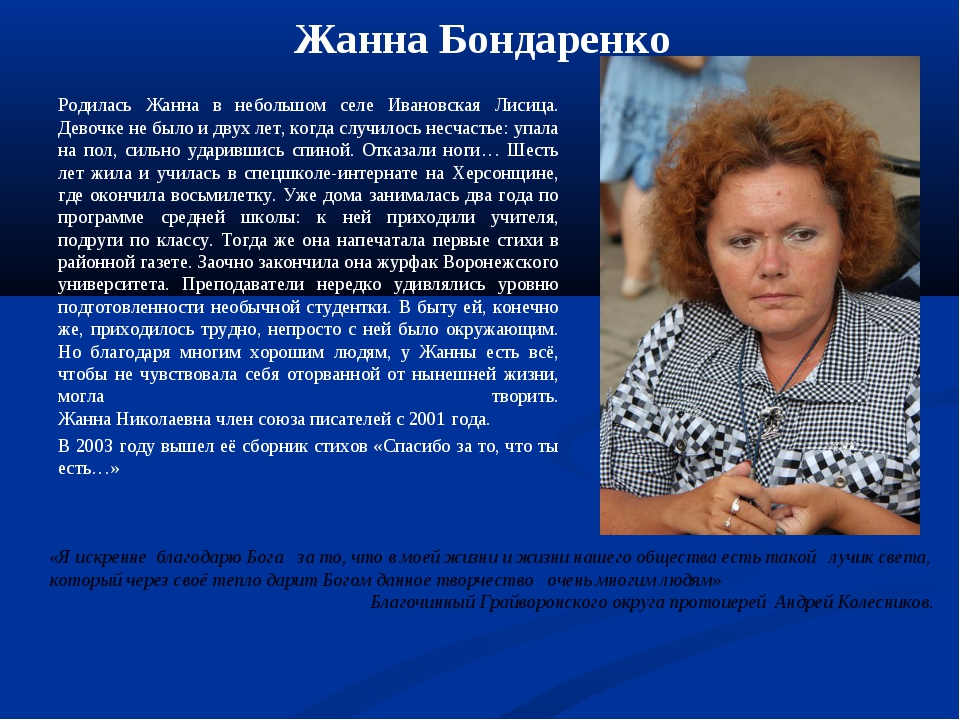 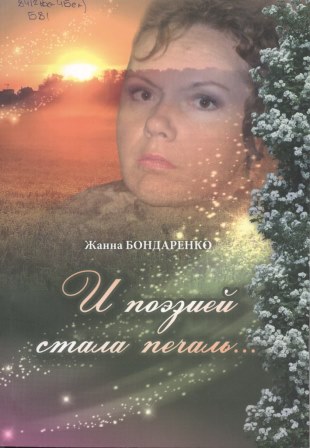 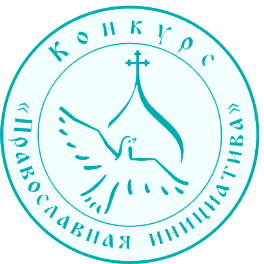 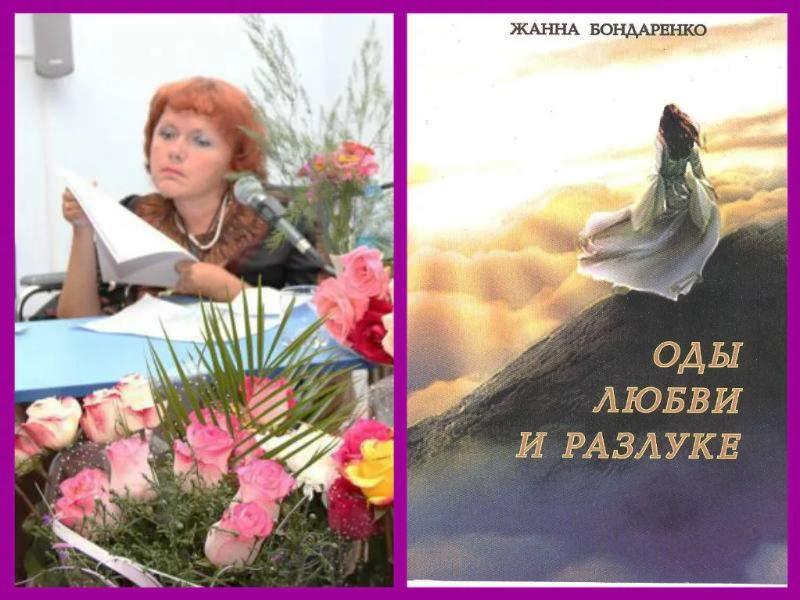 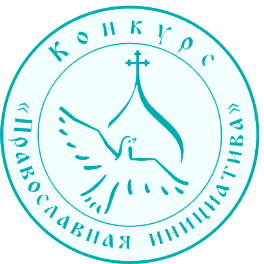 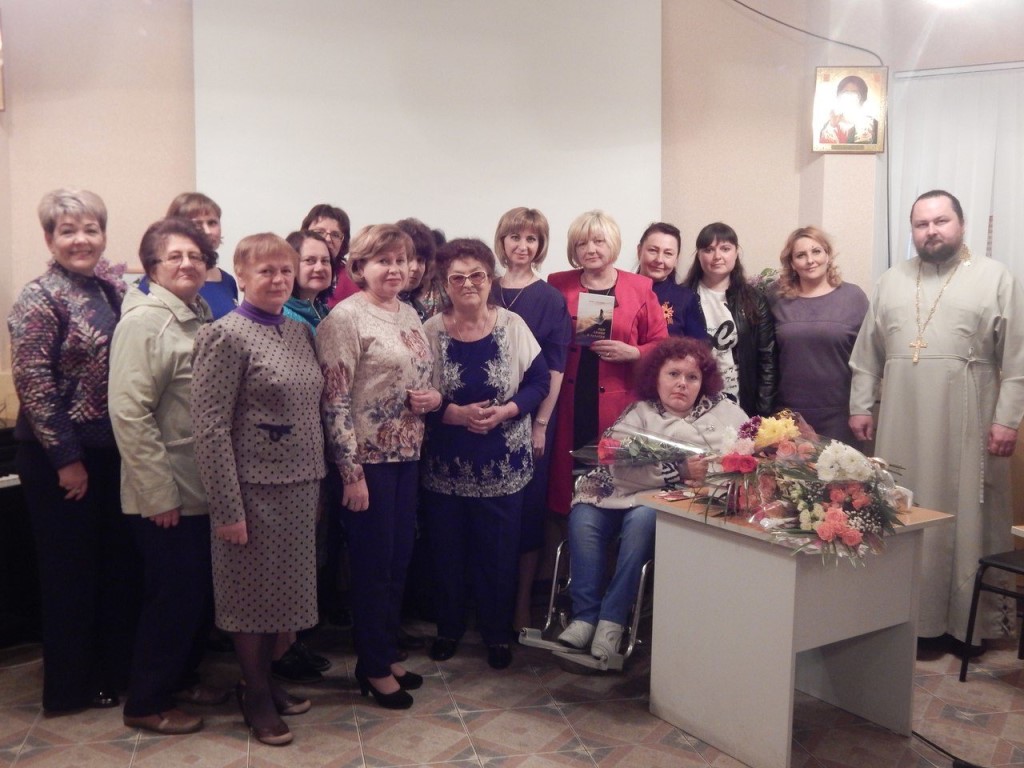 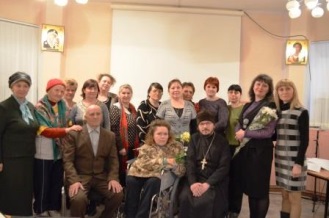 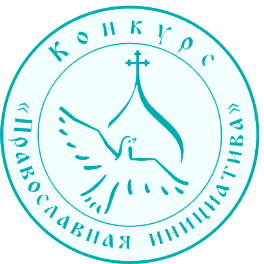 Руцкая Лидия
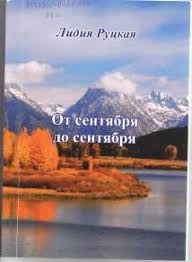 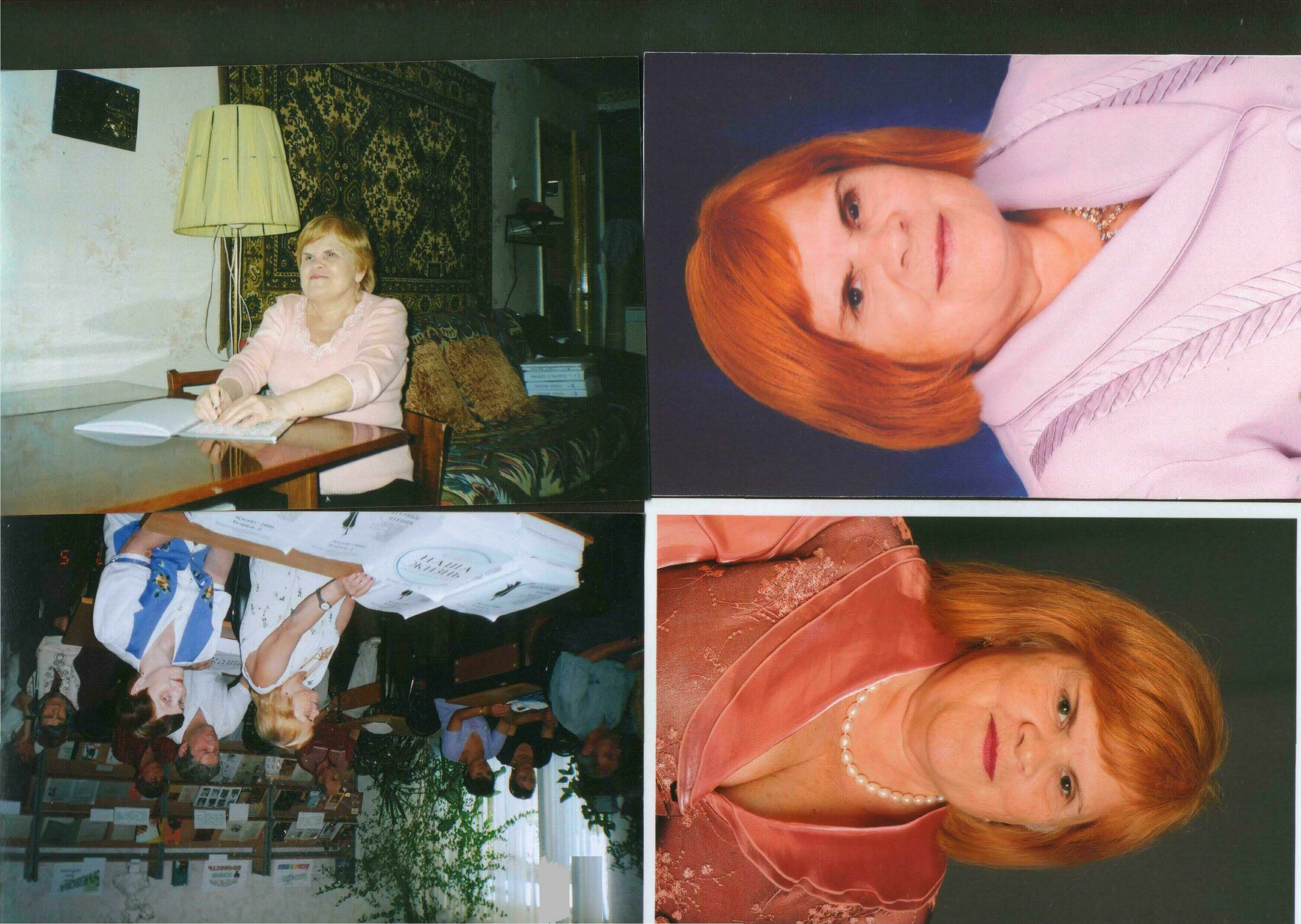 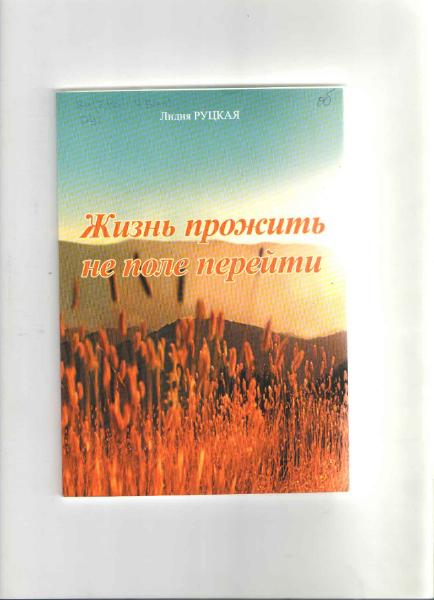 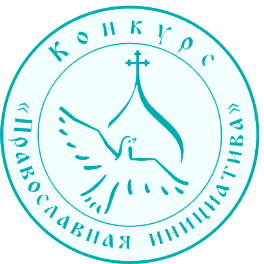 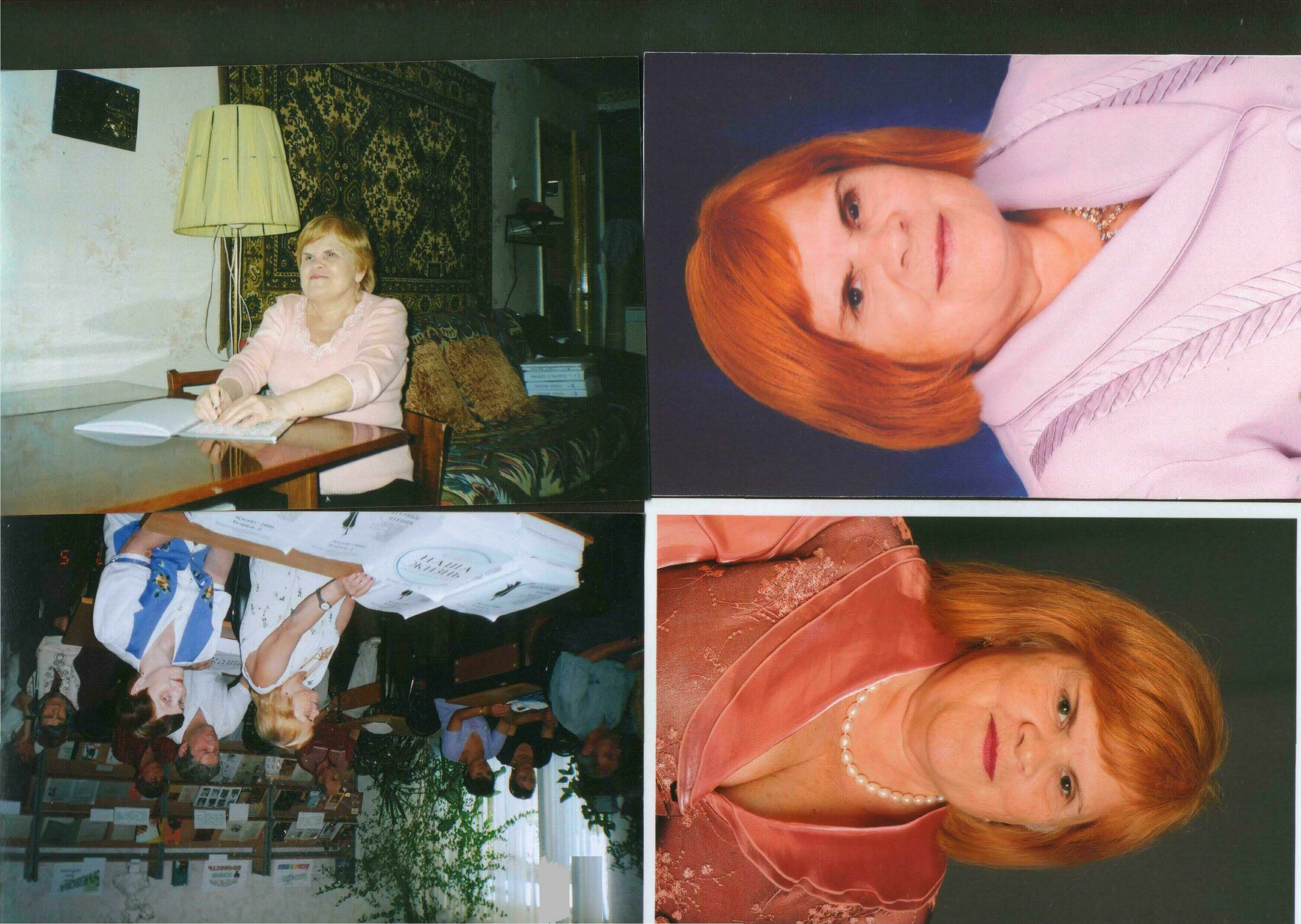 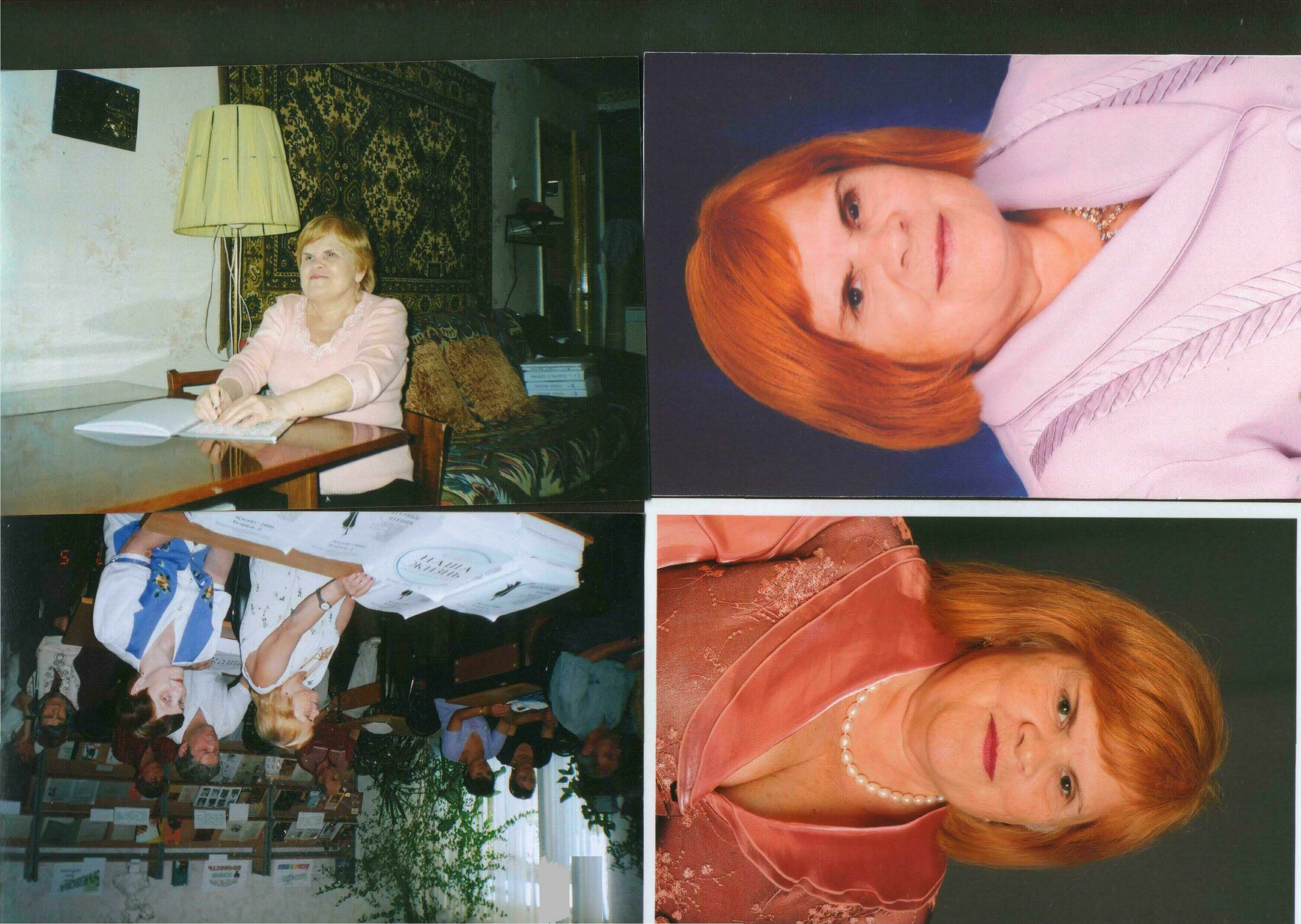 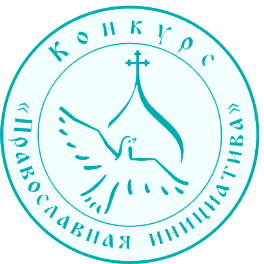 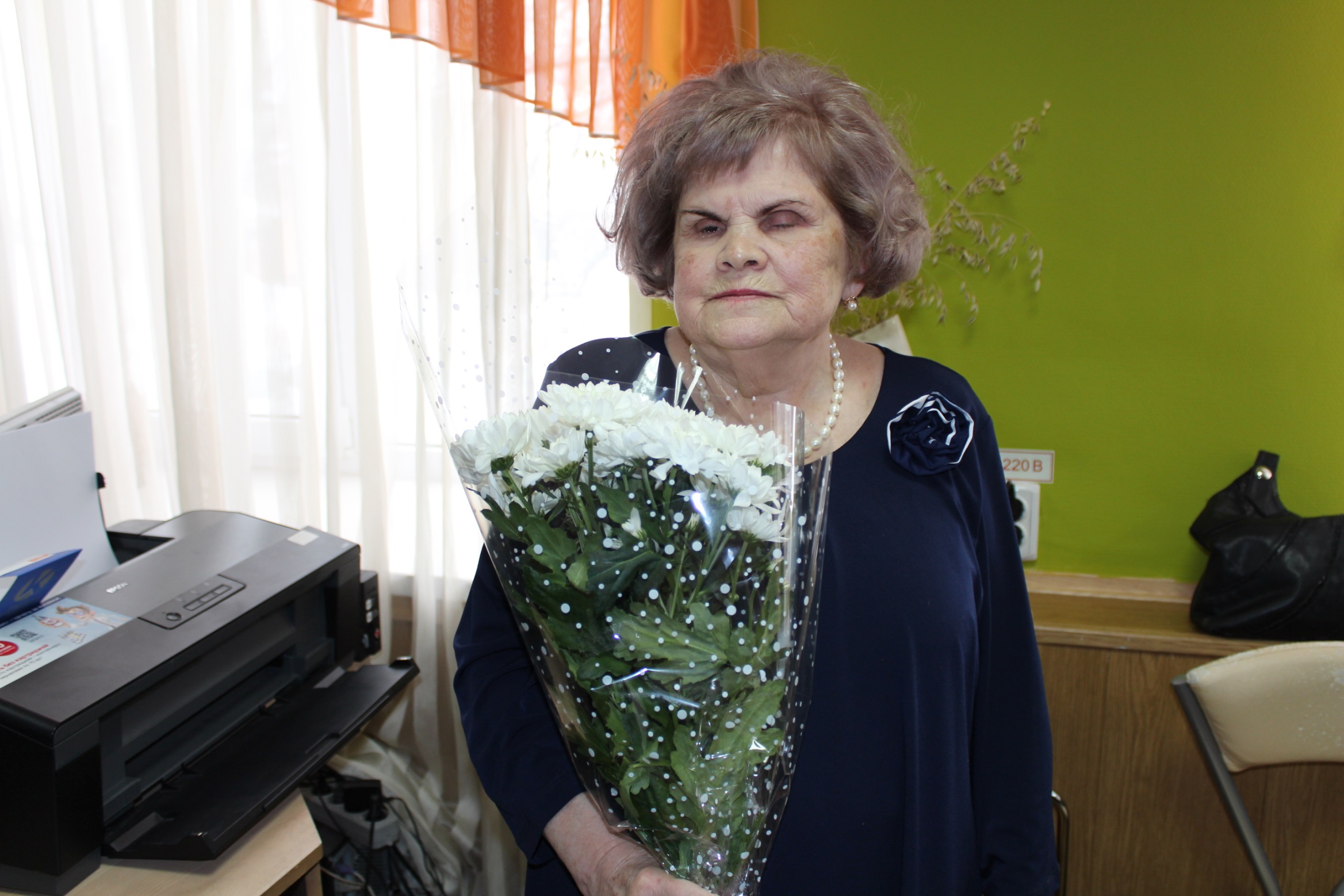 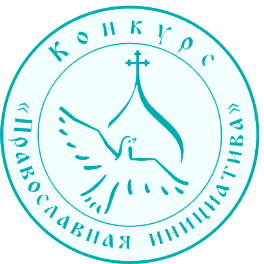 Щербинина Галина
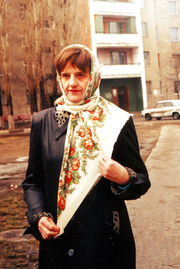 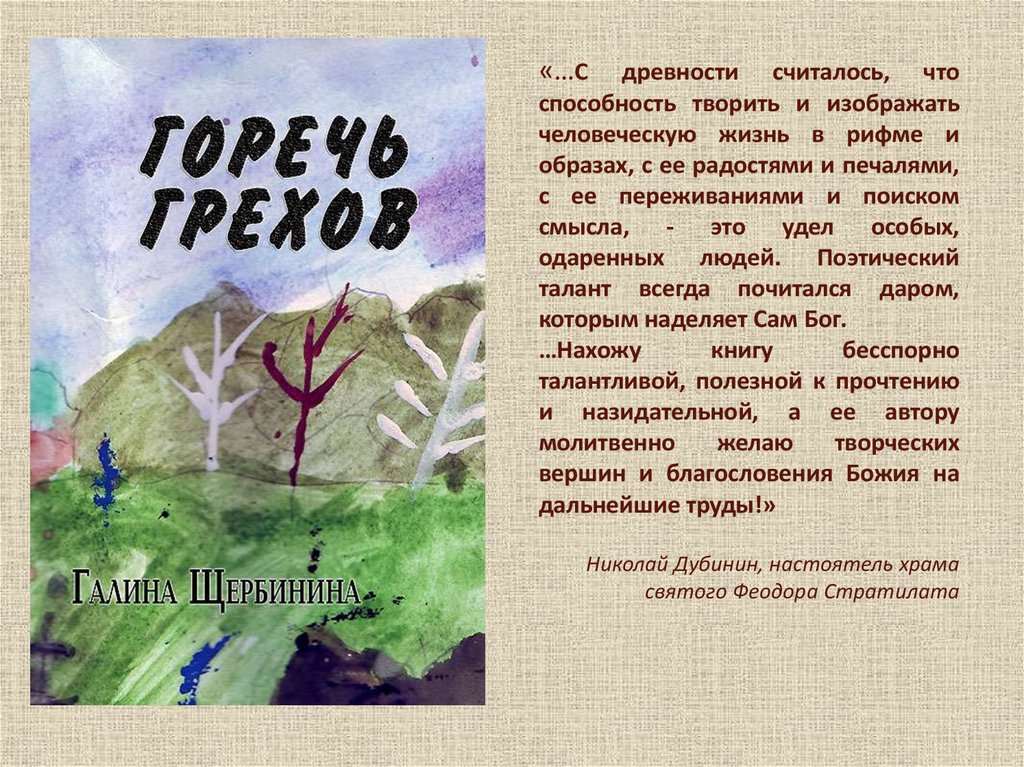 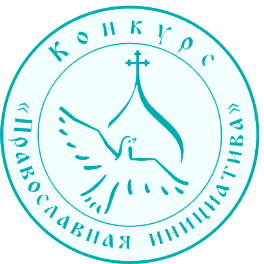 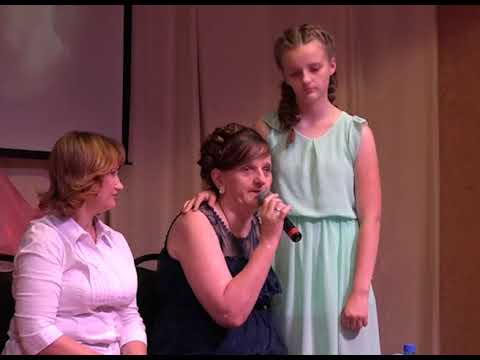 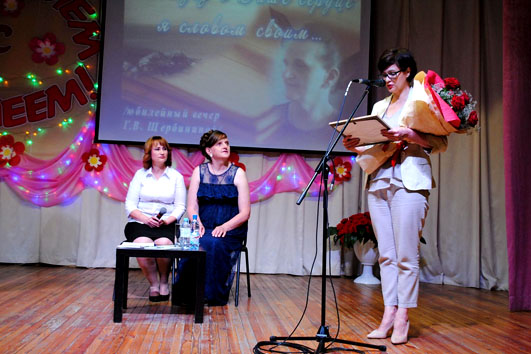 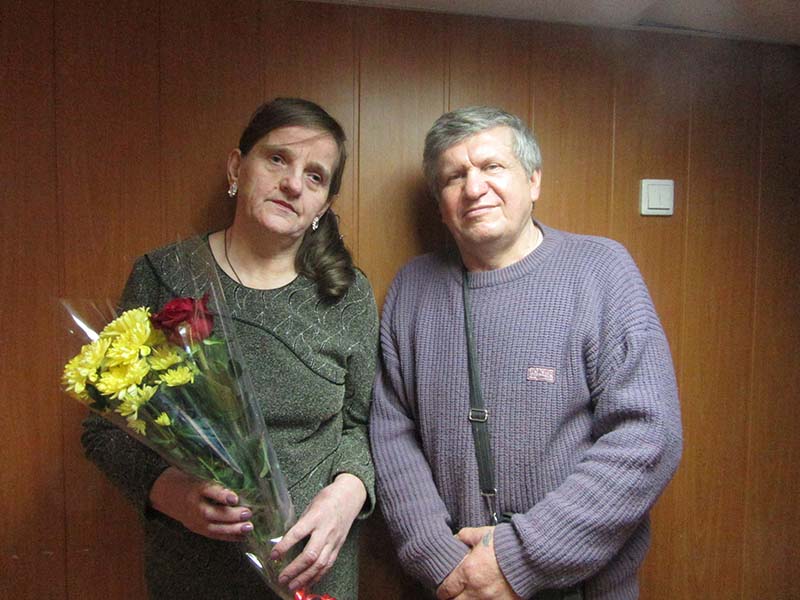 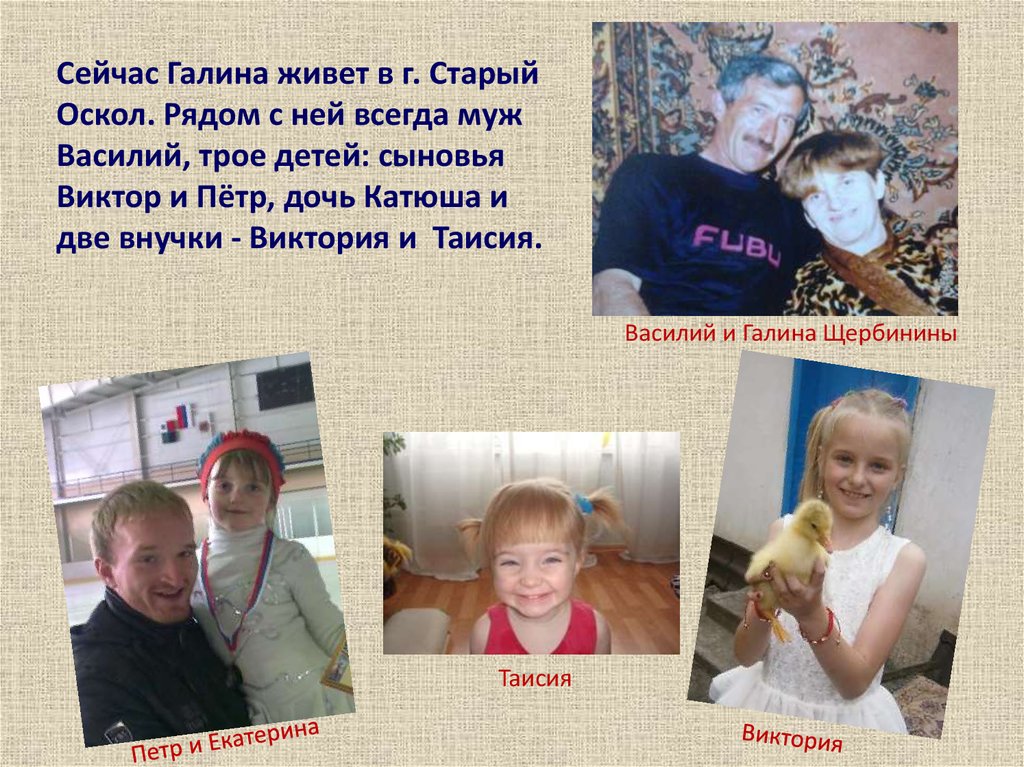 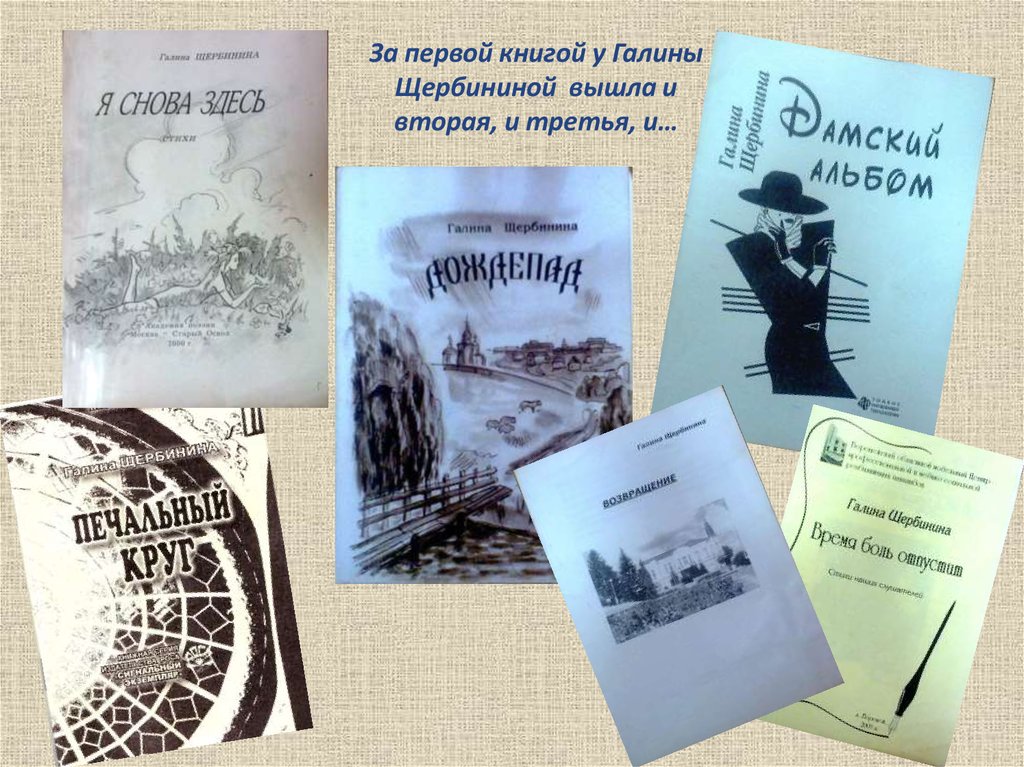 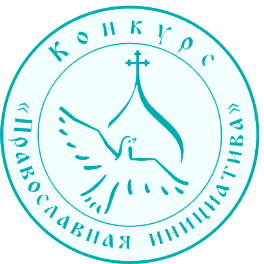 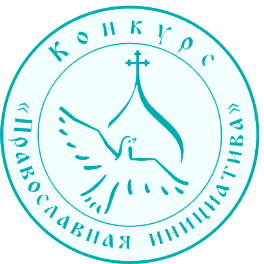 Шундренко Анатолий
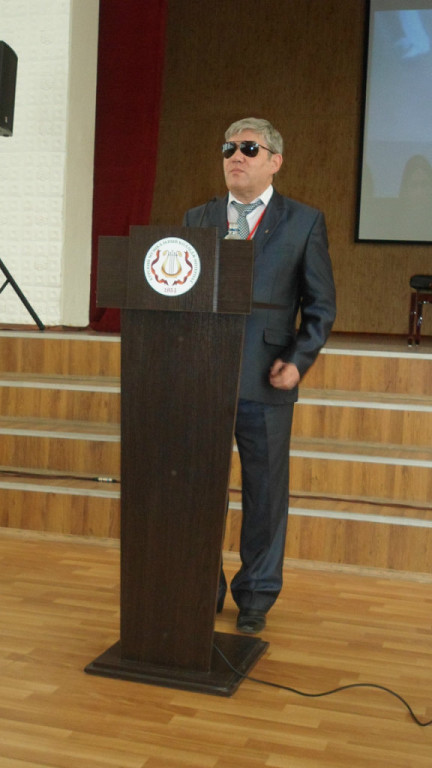 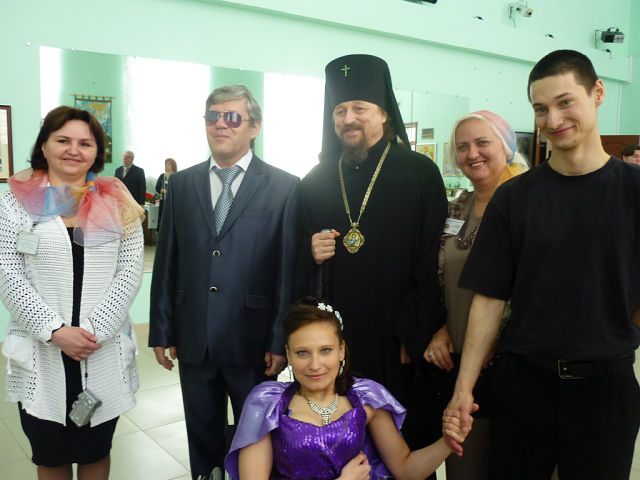 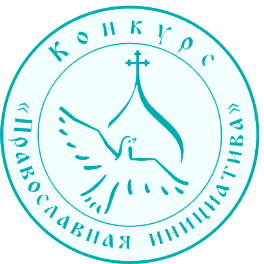 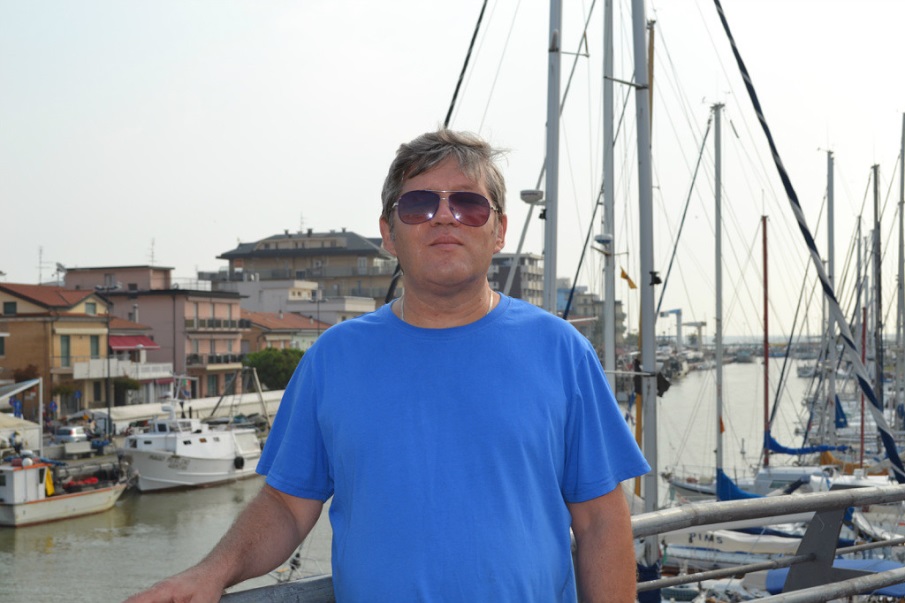 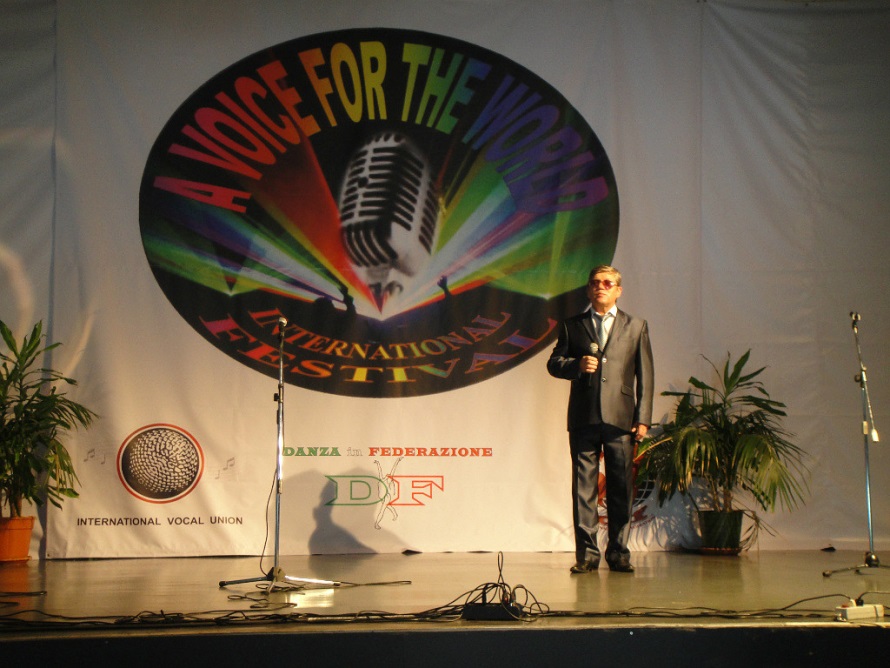 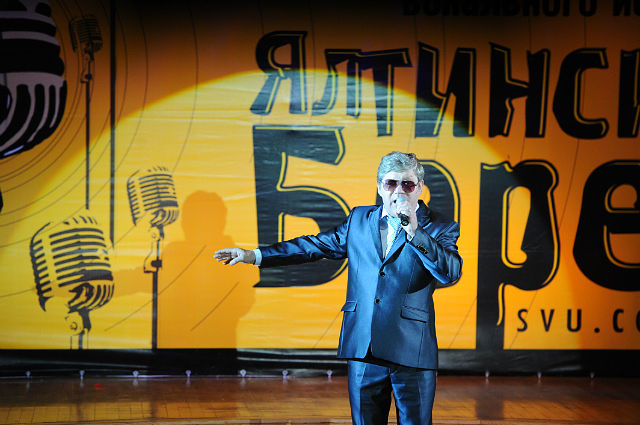 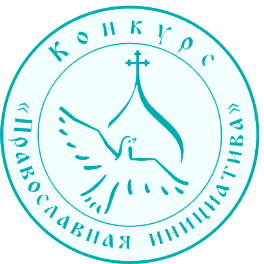 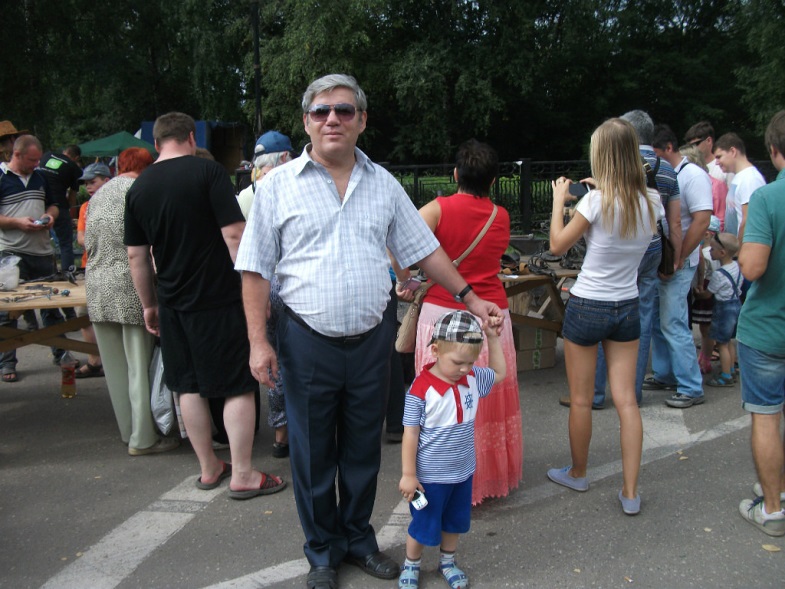 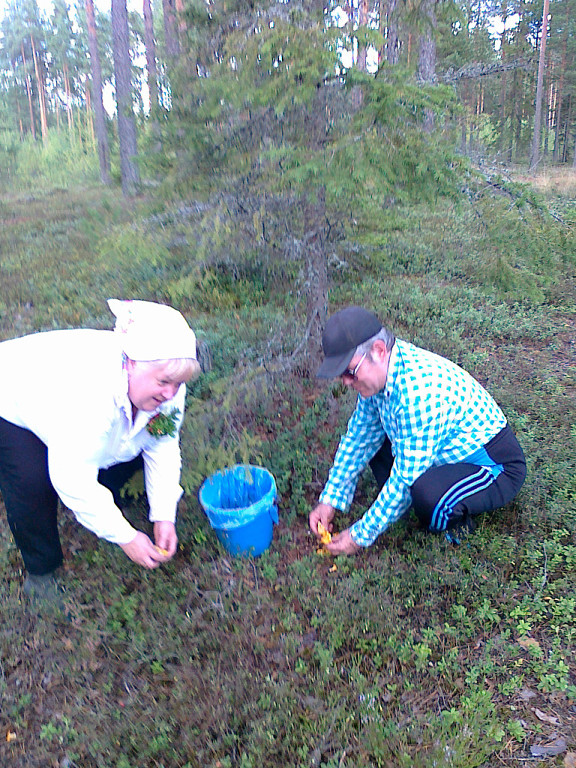 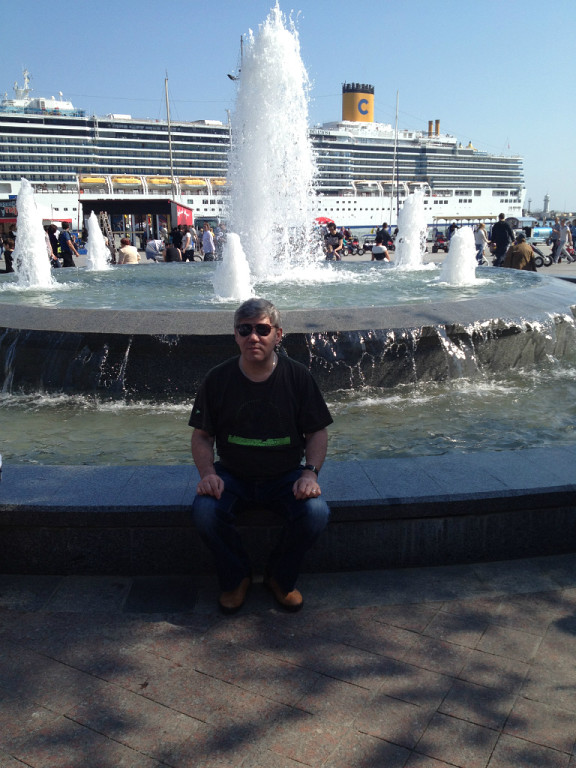 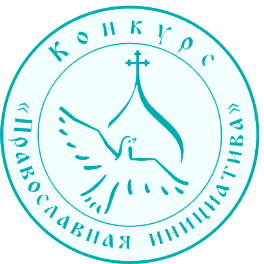 Сычук Юлия
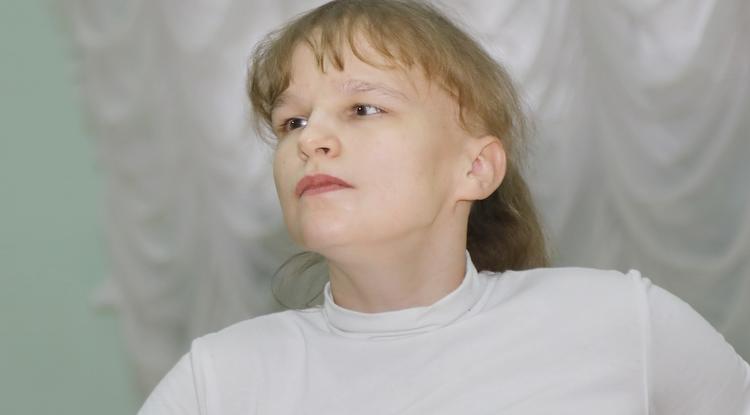 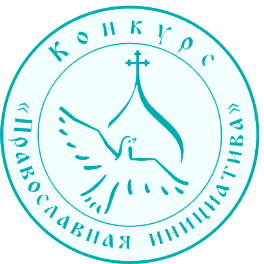 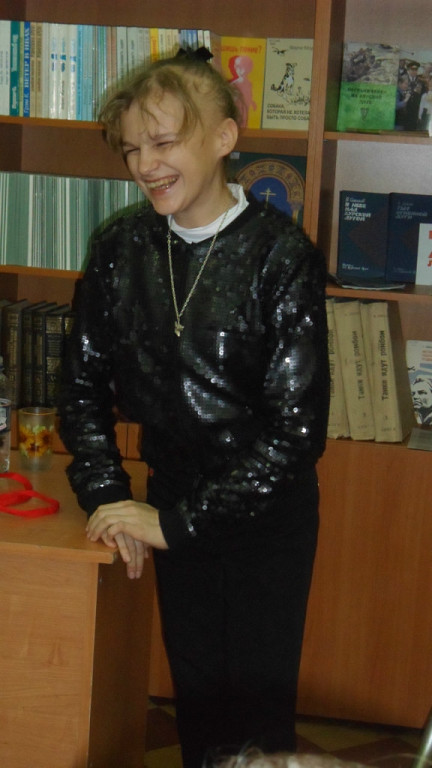 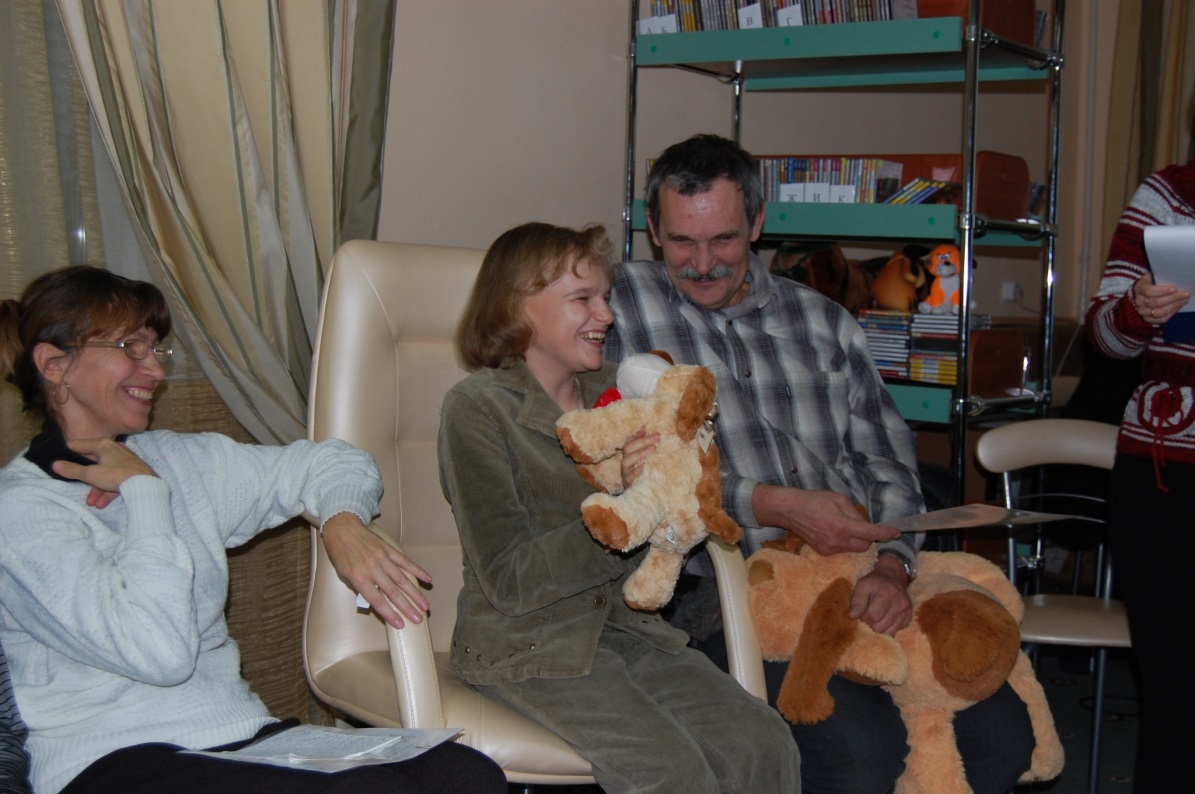 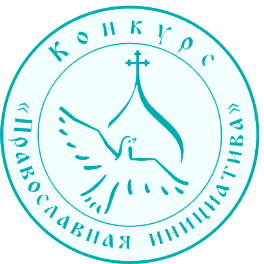 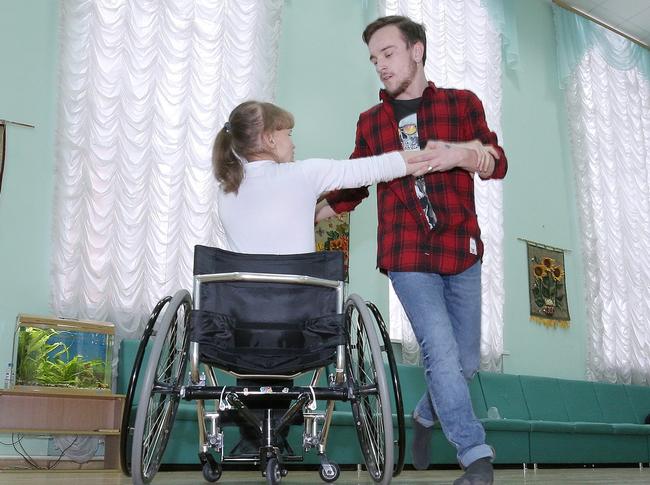 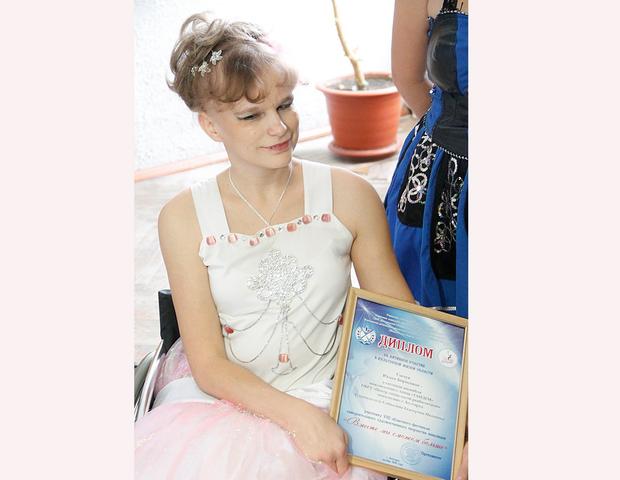 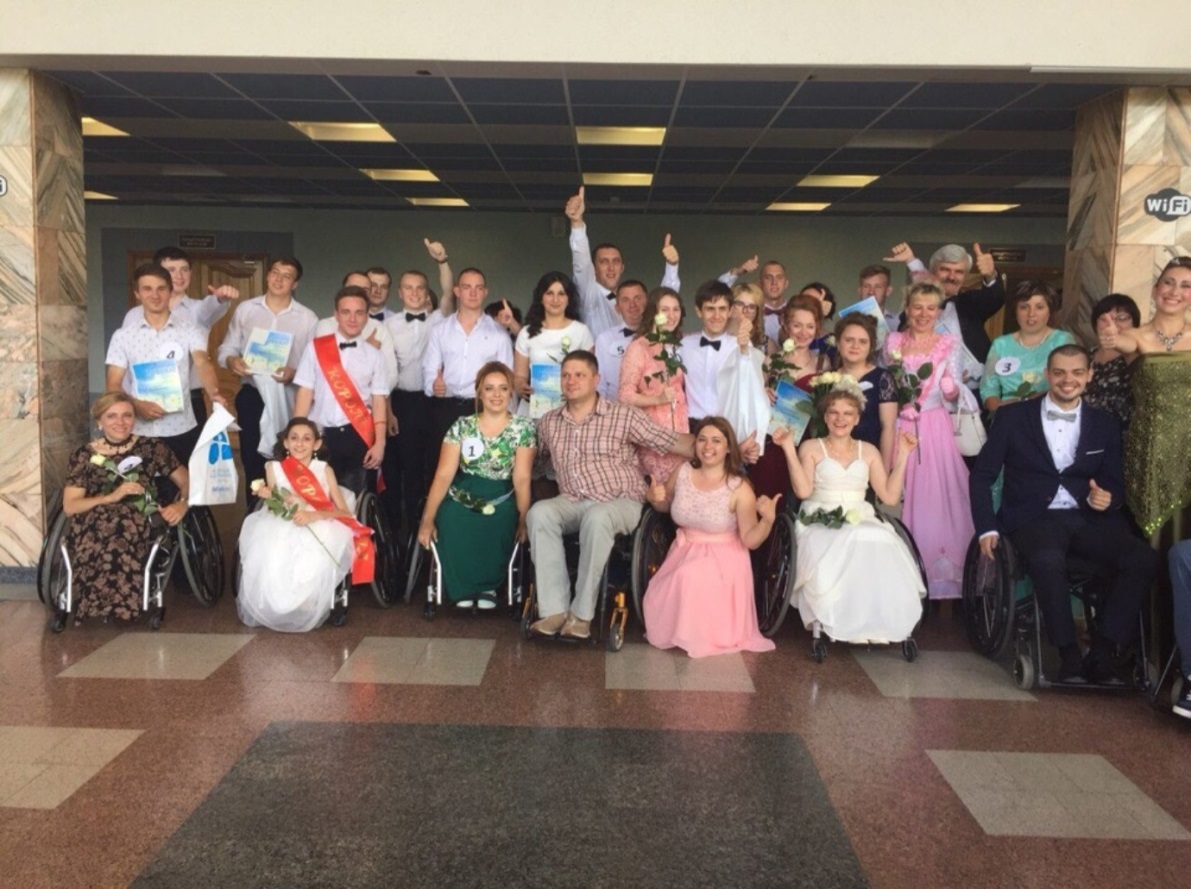 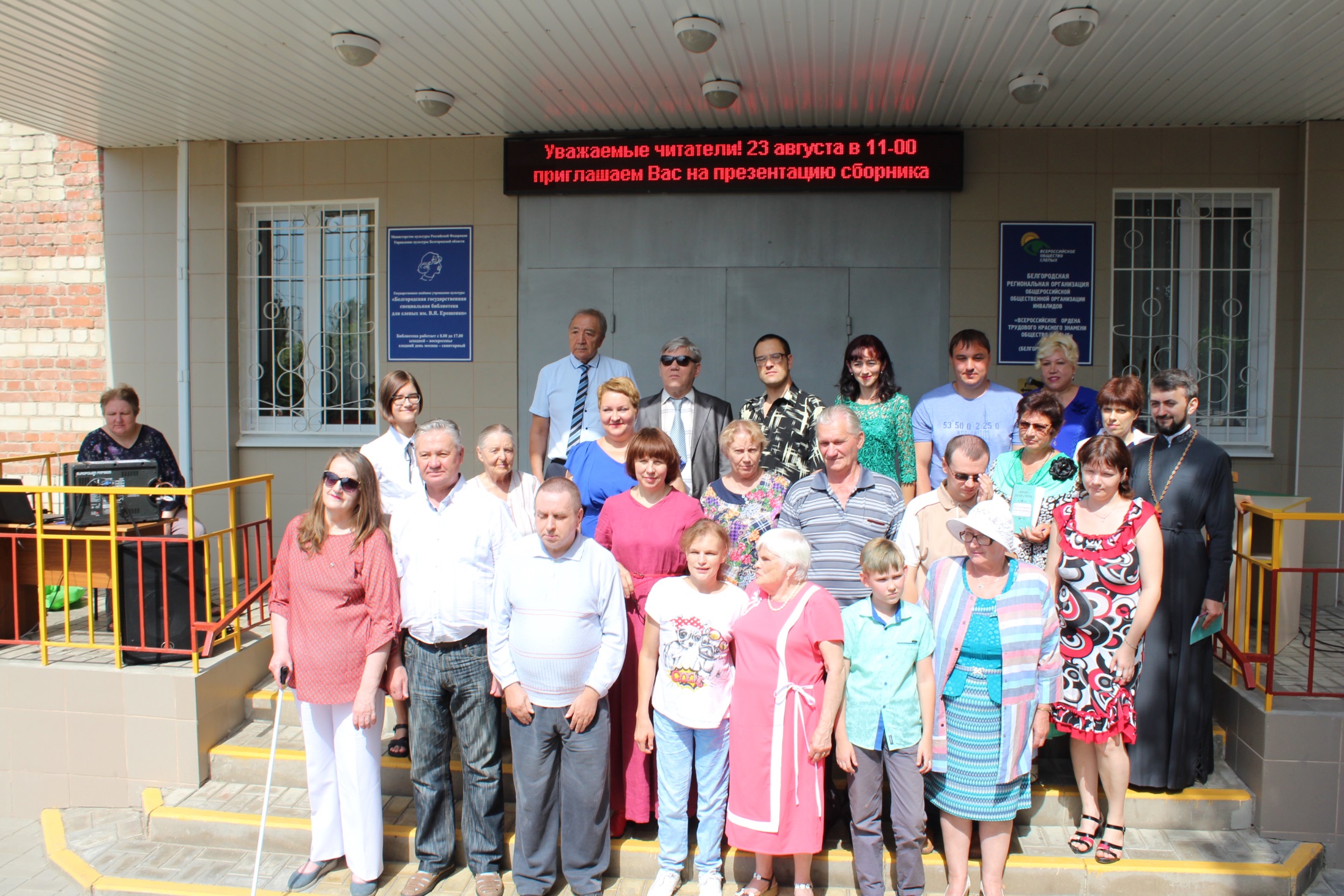 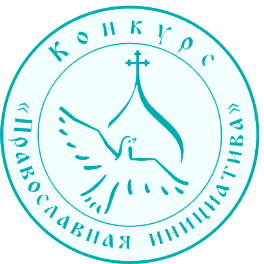 Спасибо за внимание!